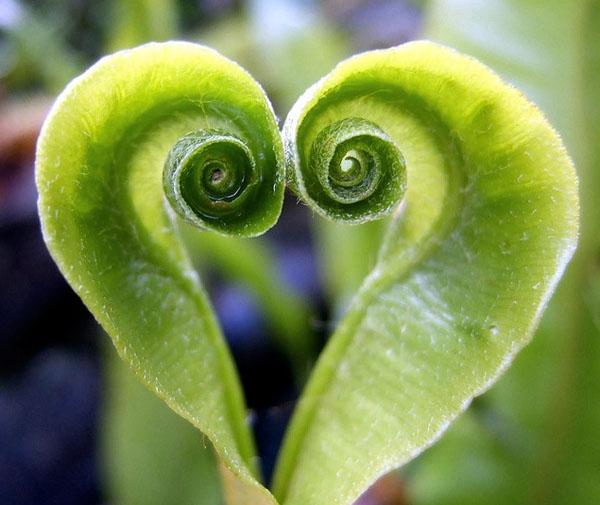 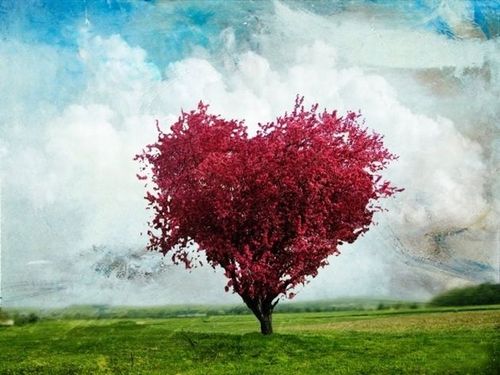 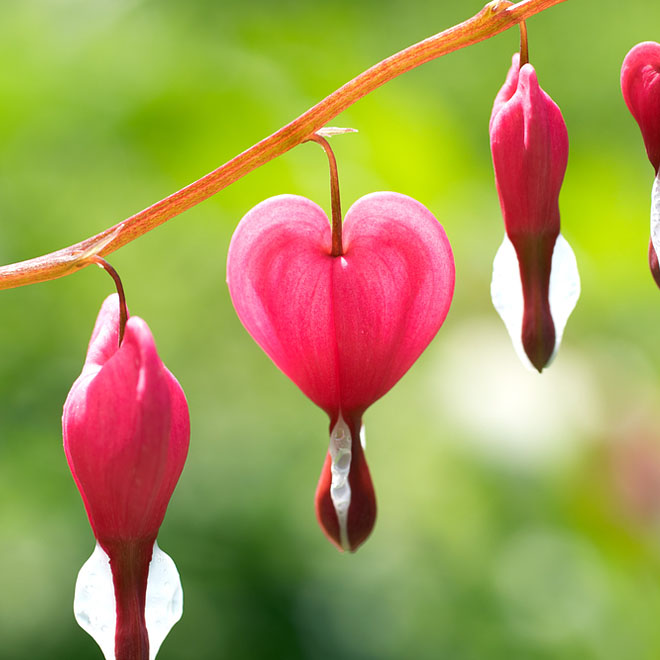 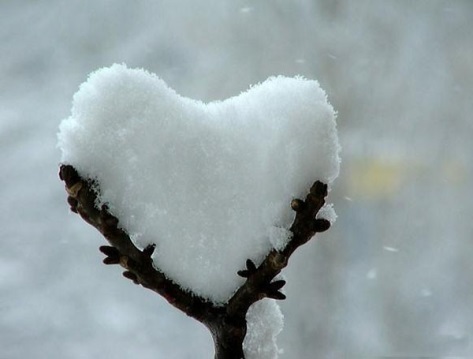 A szív korai fejlődése
Dr. Bódi Ildikó

Semmelweis Egyetem
Anatómiai, Szövet- és Fejlődéstani Intézet

2018. Május 2.
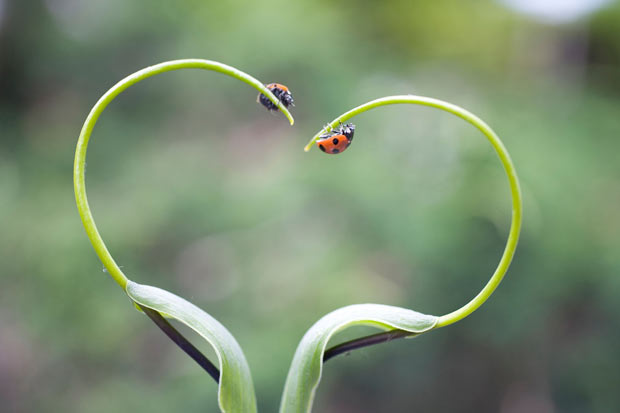 [Speaker Notes: Kardiogén mező, szekunder szívmező, bulbus cordis, truncus arteriosus, sinus venosus, canalis pericardioperitonealis]
A szív makroszkópiája
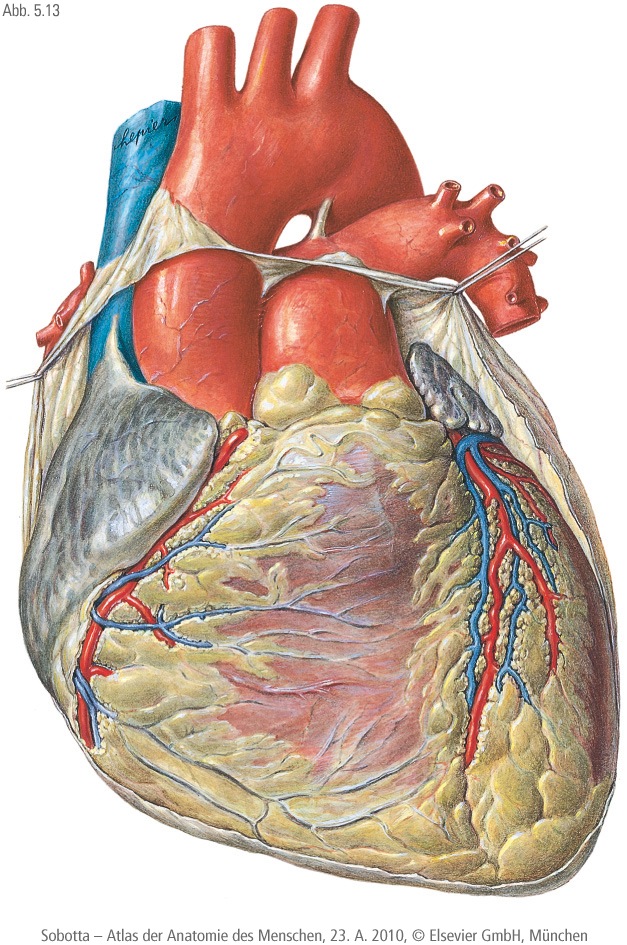 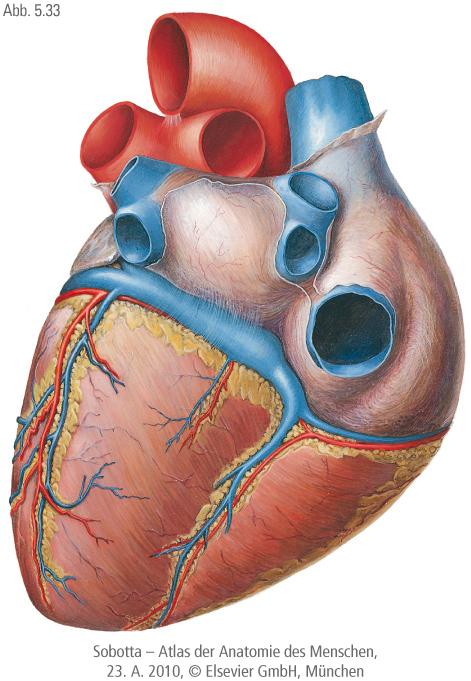 Atrium
 sinistrum
Atrium
 dextrum
Auricula
 sinistra
Auricula
 dextra
Basis cordis
Ventriculus 
sinister
Ventriculus 
dexter
Ventriculus 
dexter
Apex cordis
Ventrális nézet
Kaudális nézet
A szív fejlődésének tárgyalásakor vissza kell ugranunk az általános fejlődéstanhoz, a harmadik hét végéig (18-19. nap). 
Már kialakult az embriópajzs harmadik rétege (az intra-embrionális mesoderma) és a csíralemezek differenciálódni kezdenek.


A szív a membrana buccopharyngea előtti és a septum transversum mögötti mesodermából  - a cardiogén lemezből - kezd kialakulni.
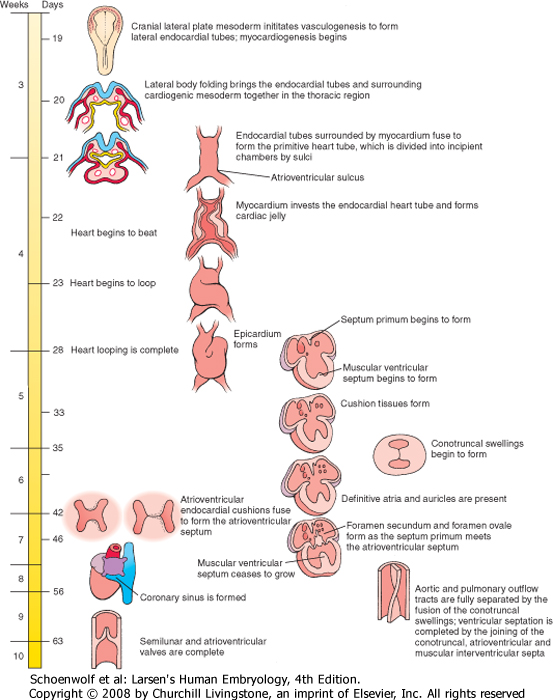 A keringési rendszer az első működőképes szervrendszer az embrióban.
A szívverés a 4. hét elején már detektálható.
Az érrendszer a 4. embrionális hét kezdetén
Szívcső van, „ekkor még halak vagyunk”
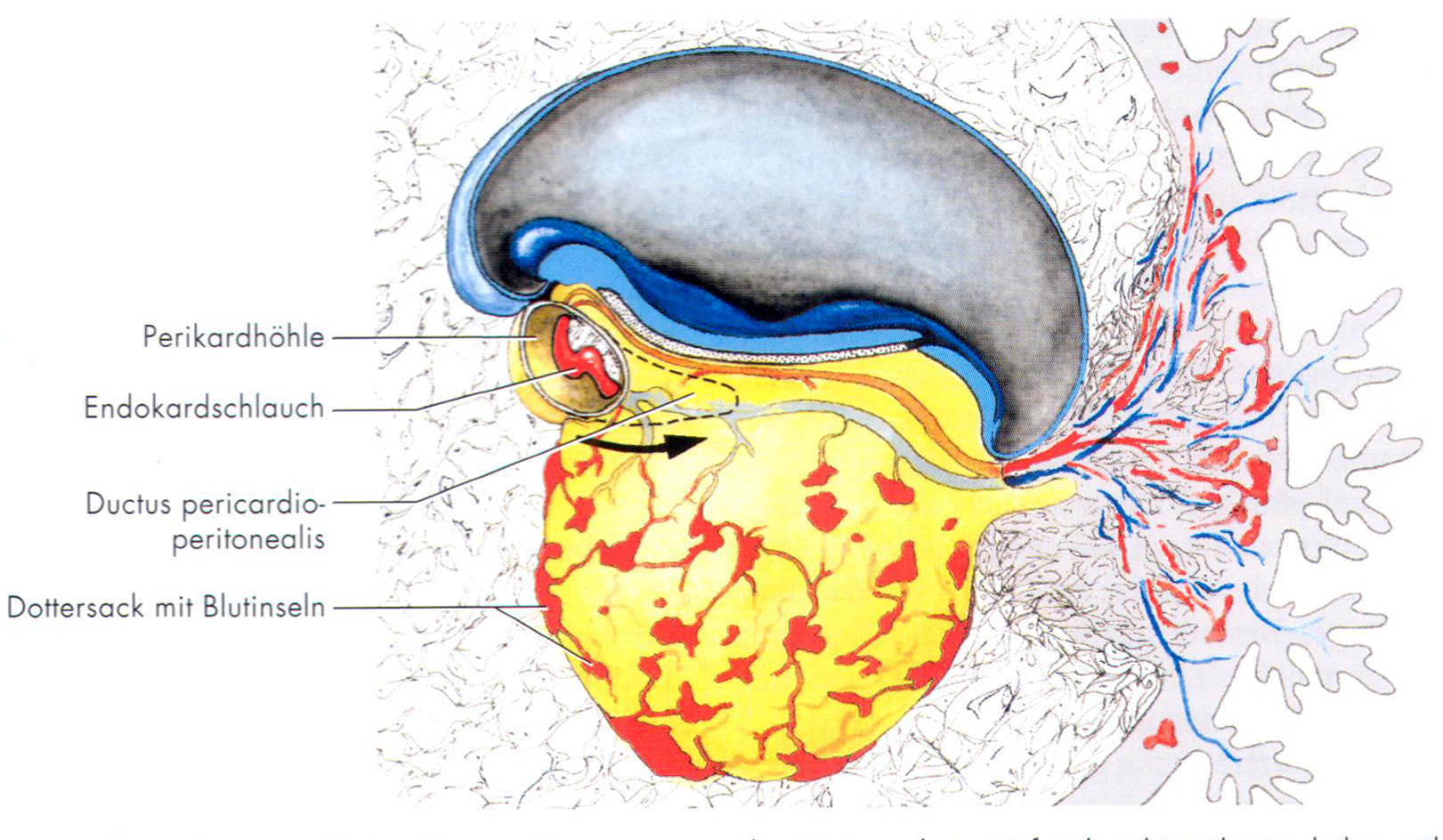 Pericardialis üreg
Endocardiumcső
Szikhólyag vérszigetekkel
A szikhólyag körüli extraembrionális mesenchymában a 2-3. hét során vérszigetek alakulnak ki, amelyekből  haemocytoblastok (hemangioblastok) és  angioblastok differenciálódnak.  Ezt követően a chorionban, a testnyélben és a bolyhok tengelyében is vérszigetek, majd primitív erek képződnek (vasculogenesis).  Az így kialakult erek burjánzásával és összeszájadzásával (angiogenesis) egy kezdetleges érrendszer jön létre.
Vérszigetek kialakulásának folyamata
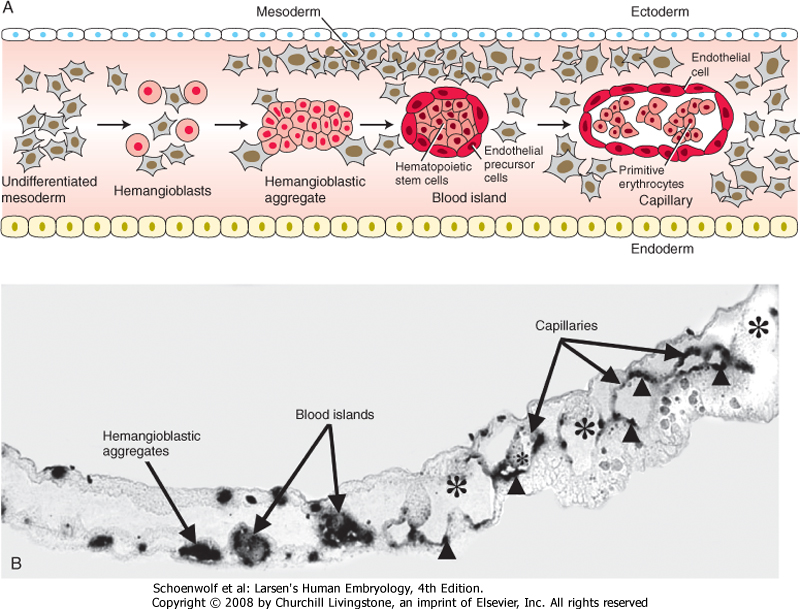 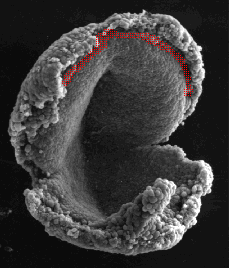 A kardiogén telep (kardiogén lemez, cardiac cresent, primary heart field PHF) az embrió feji végén, a splanchnopleurában fejlődik. A primitív erek összeolvadásával (vaszkulogenezis) mindkét oldalt egy-egy endothel cső alakul ki, melyeket a splanchnopleura mezodermája vesz körül. Az embrió lefűződése során a két endothel cső a középvonal felé ventrális-kaudális irányba vándorol, majd a középvonalban összenő, kialakítva a primitív szívcsövet.
A kardiogén telep sejtjei sorstérképezéses vizsgálatok szerint a primitív csík kraniális végéből erednek
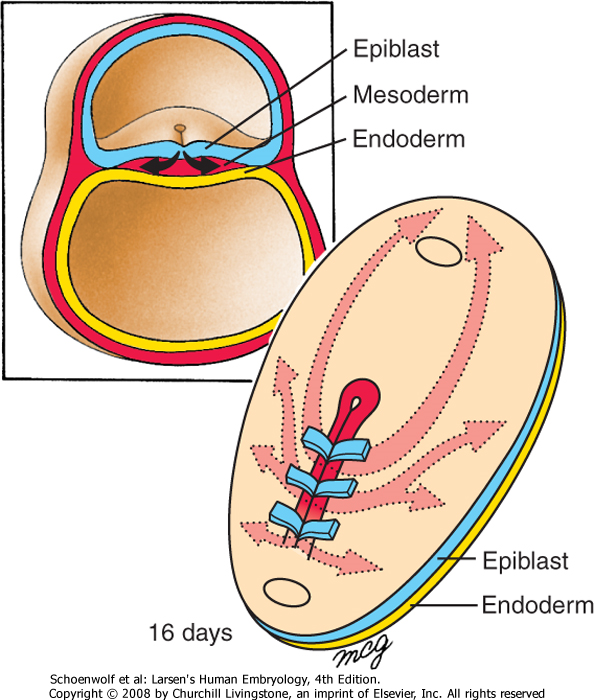 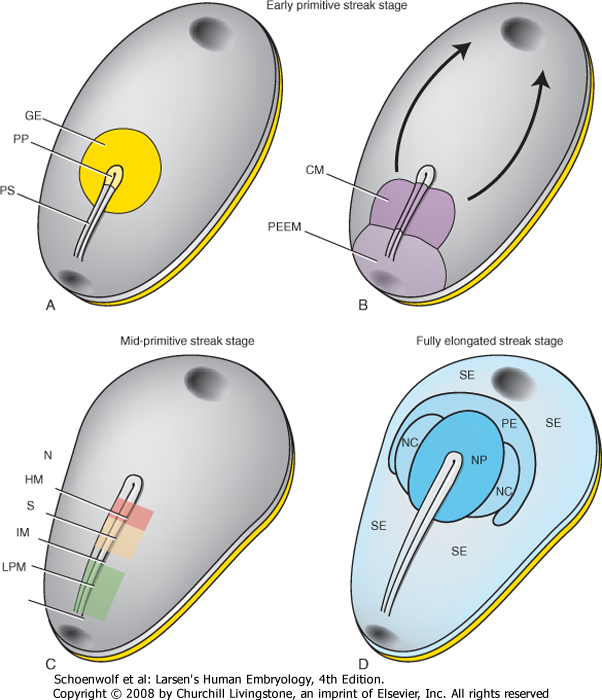 CM: cardiogenic mesoderm
Ábrához tartozó szöveget lsd. köv. oldalon
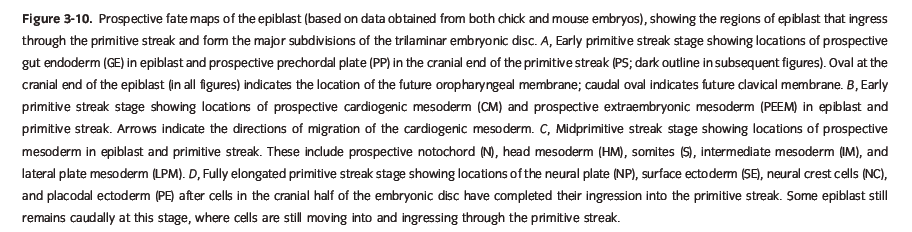 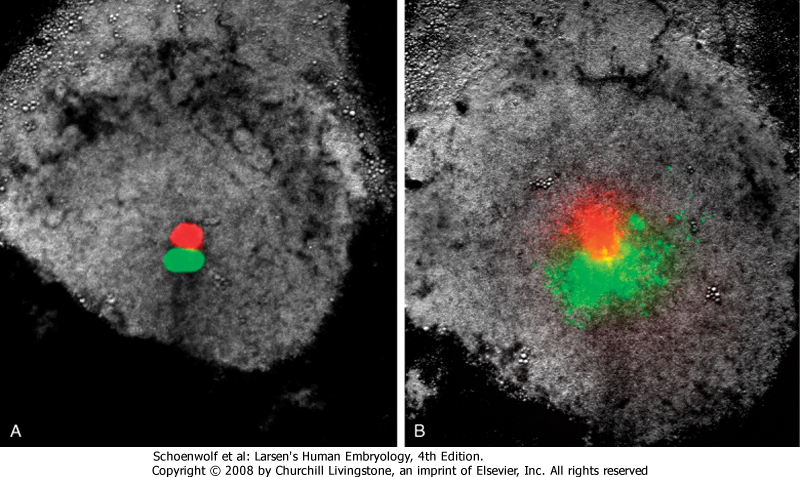 A sorstérképezéshez fluoreszcens anyagokat használnak, amelyet felvesznek a sejtek
 és „tovább viszik magukkal” arra a helyre ahol elkezdenek differenciálódni.
A kardiogén telep kialakulása 
és az azt kísérő molekuláris 
változások (köv. dián)
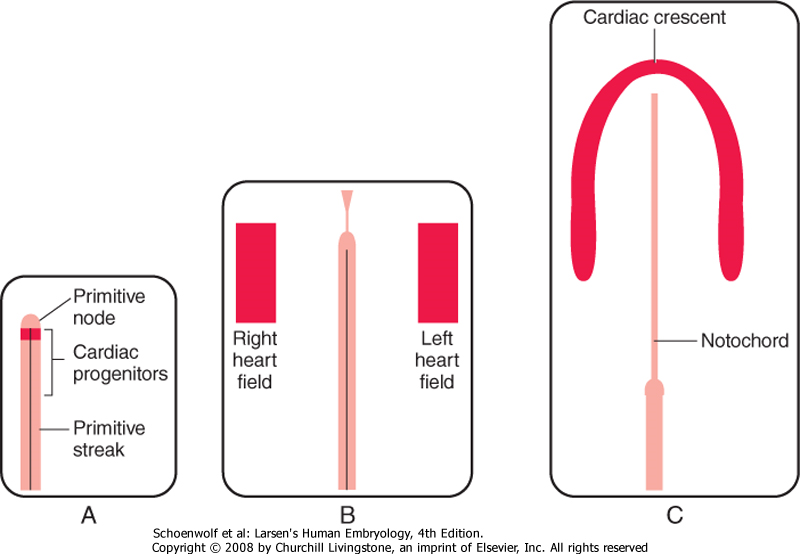 Ahol a Crescent molekula 
megjelenik az ectodermában,ott 
a Wnt jelátvitel legátlódik a 
mezodermában.
BMP jelátvitel
még működik 
az embrió széli részein
középen a chordin/
noggin molekulák 
legátolják
és elindítják az
 idegrendszer
(velőlemez)
fejlődését.
Ahol BMP jelátvitel van jelen és a Wnt8c
gátolt  (kardiogén telep) ott Nkx2.5 
jelenik meg ami a szívfejlődéshez kell.
Ahol BMP és Wnt8c jelátvitel is  van 
(kaudális  rész) ott
vérképző mezoderma alakul ki.
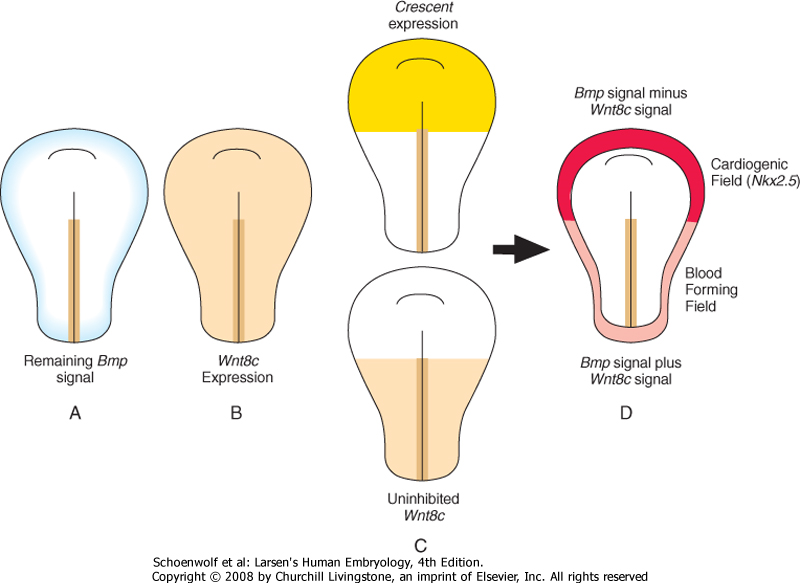 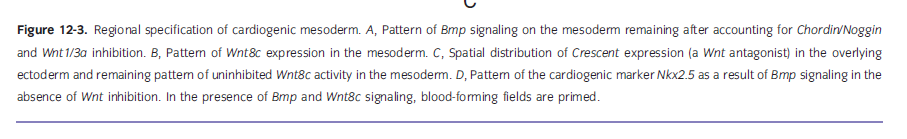 membrana buccopharyngea
cloaca membrán
septum
transversum
amnionüreg
cardiogen lemez
szikhólyag
extraembryonalis coeloma
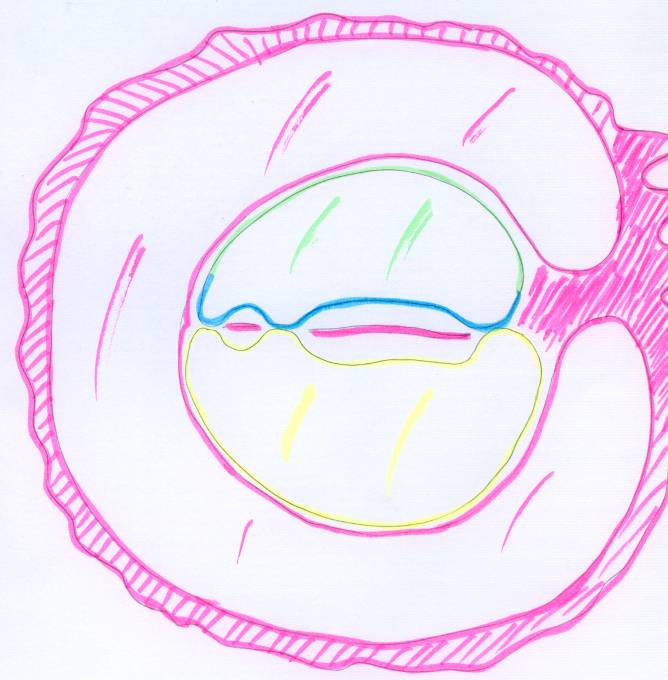 testnyél
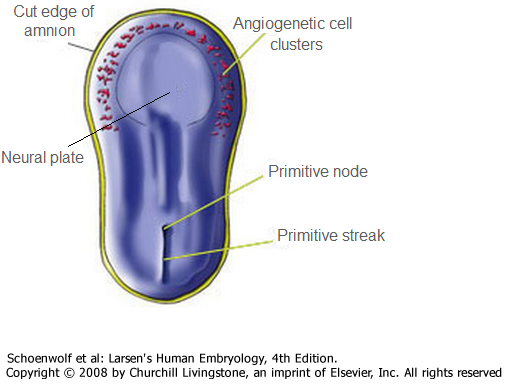 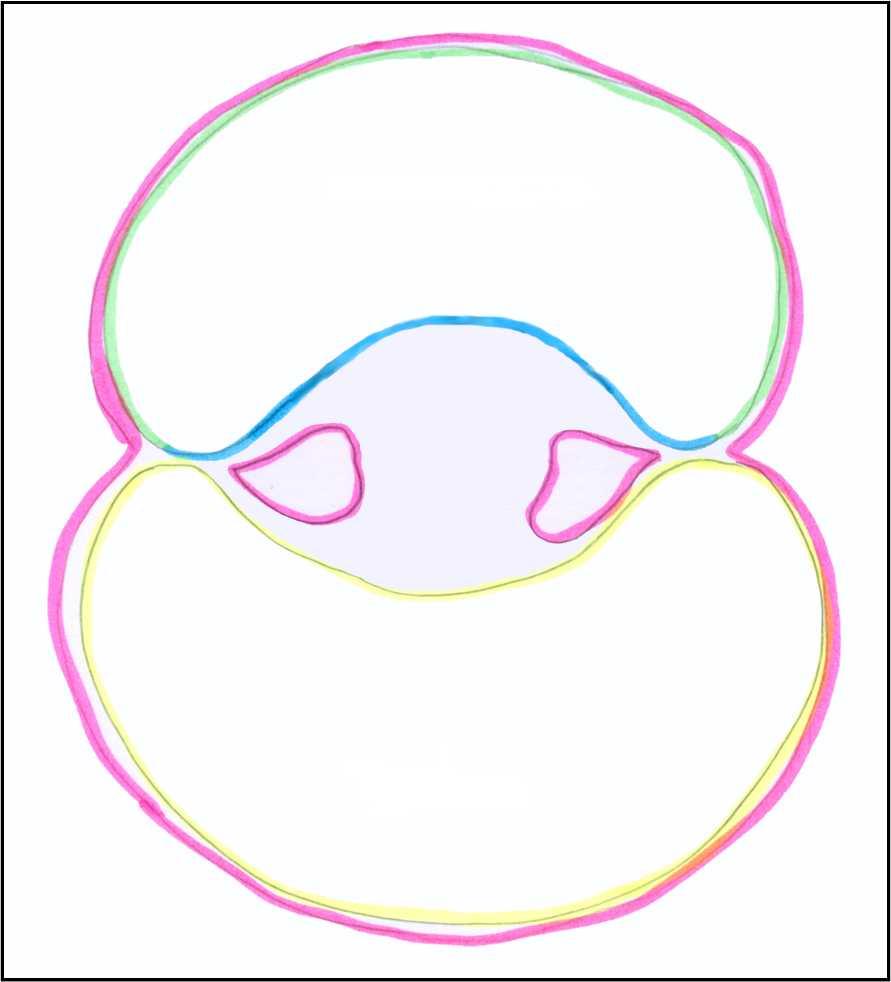 lateralis mesoderma
somatopleura
splanchnopleura
intraembryonalis coeloma
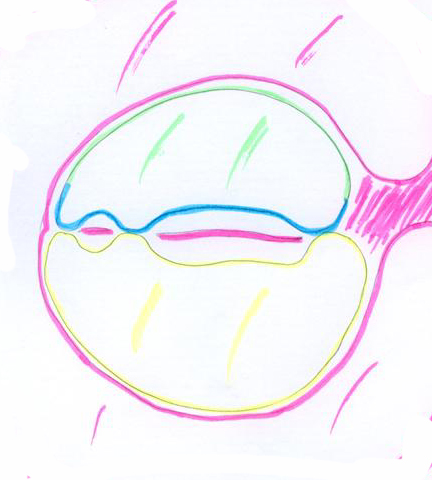 cardiogen lemez
angioblast kötegek
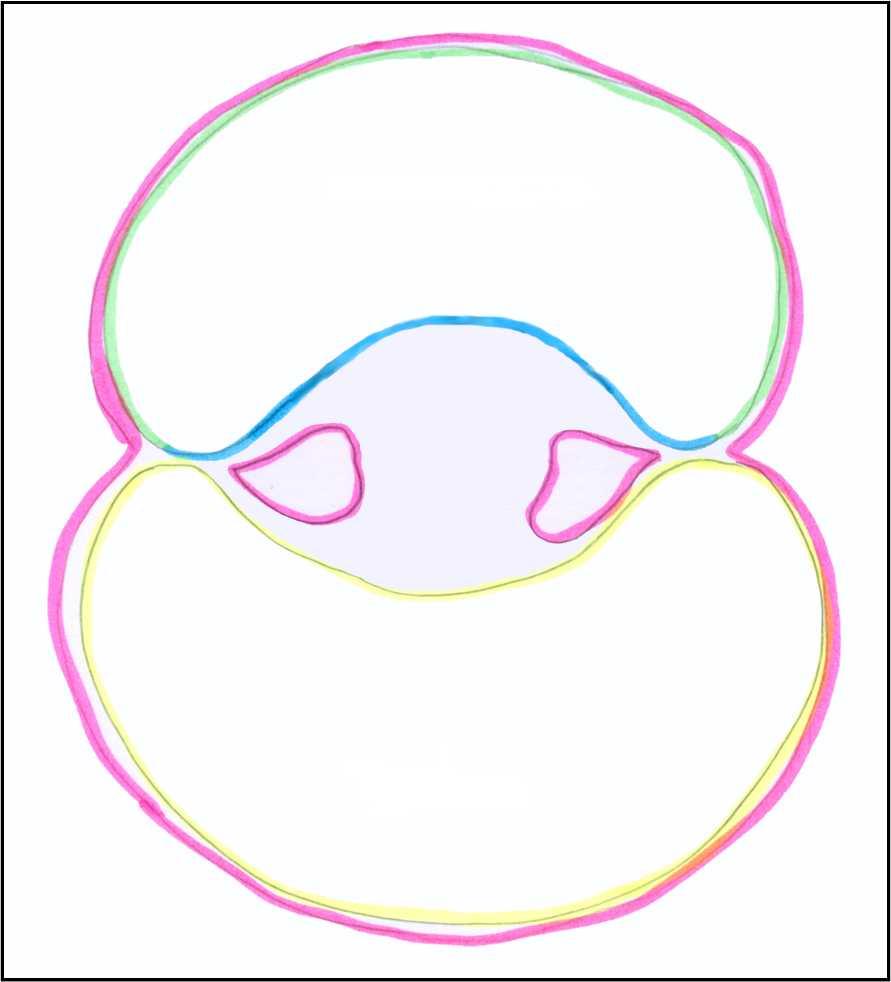 somatopleura
splanchnopleura
Az oldallemezek medialis részéről (splanchnopleura) sejtek válnak le, melyek később az endocardiumcsöveket képezik.
myoepicardialis vályú
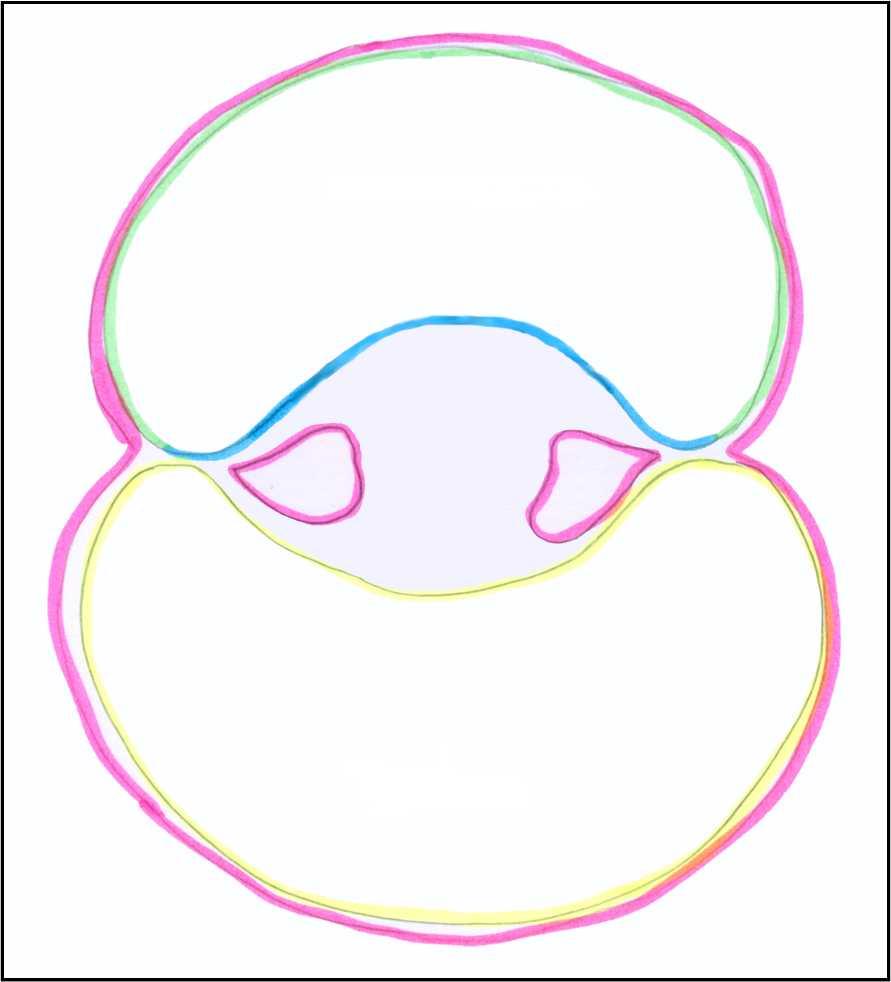 somatopleura
splanchnopleura
endocardiumcsövek
Az endocardiumcsövektől dorsalisan az oldallemezek megvastagodása hozza létre a myoepicardialis vályút.
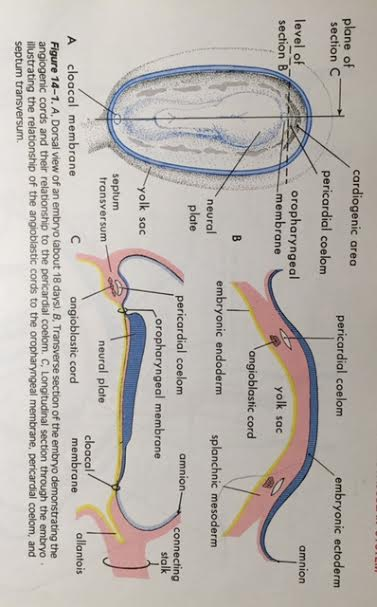 A kardiogén telep körül a splanchnopleurában  egyúttal megkezdődik a leendő pericardium üreg formálódása is, ahogyan azt a B ábra mutatja, a splanchikus mezodermában üregek képződnek. A  C ábra hosszmetszetben mutatja a szívtelep viszonyát egyéb struktúrához: előtte helyezkedik el a septum transversum (a rekeszizom telepe, mögötte pedig az oro(bucco)pharyngeális membrán.
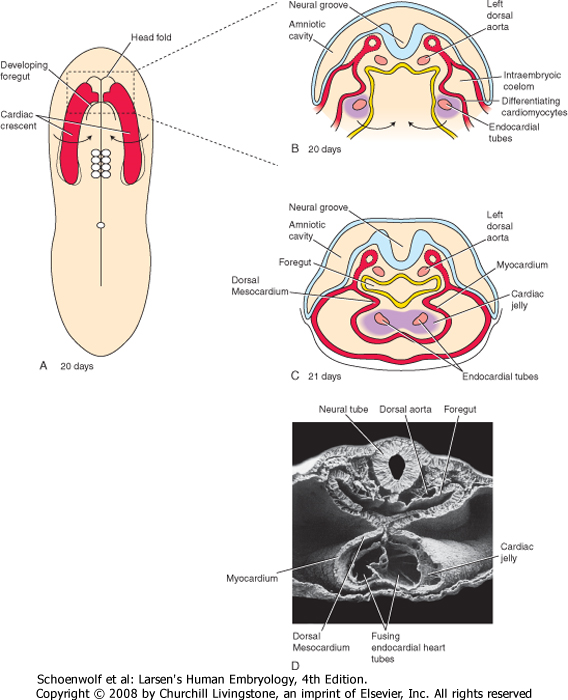 A kétoldali telepek az embrió 
kranikaudális és 
laterális  lefűződésével egyidejűleg
egymáshoz közelednek, majd 
fuzionálnak, kialakul a szívcső.
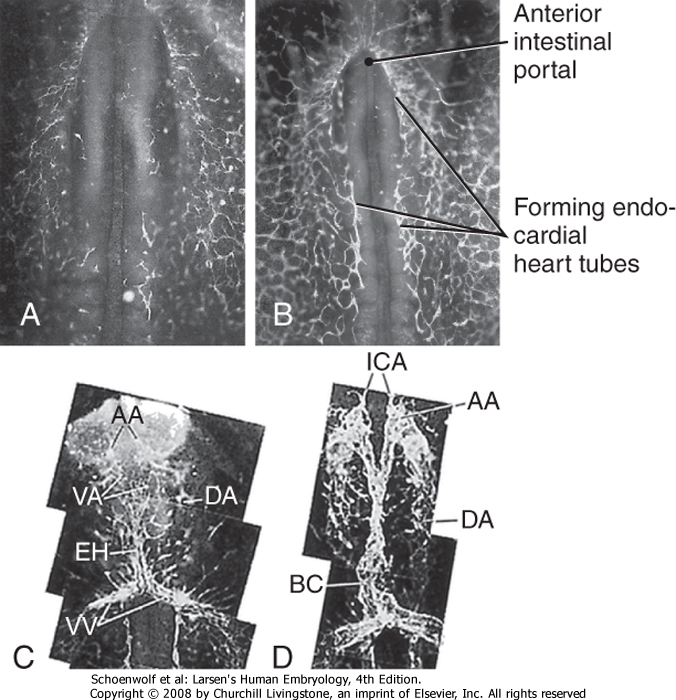 A fúzió folyamata különböző nézetből
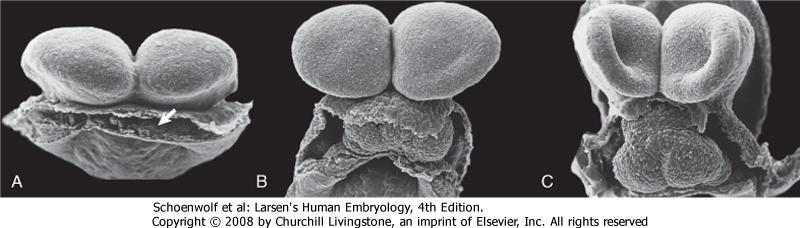 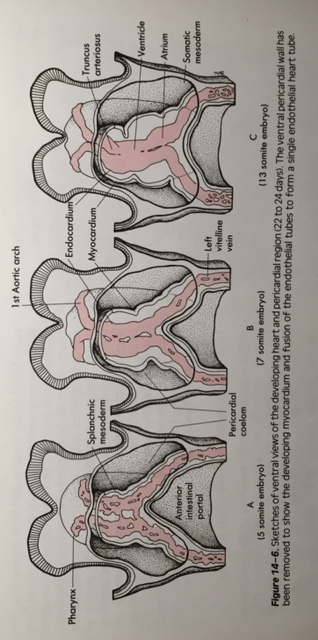 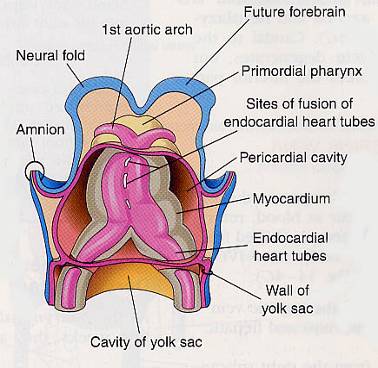 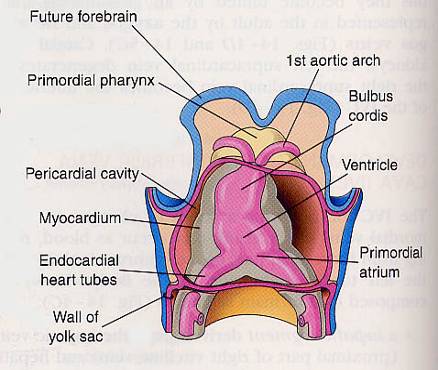 A szívcsövek középen összenőnek a lefűződés során - elölnézet – az előtte- és mögötte elhelyezkedő endotheliumcsövek (erek) nem fuzionálnak: páros képletek maradnak.
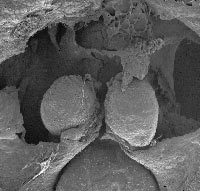 A szívcső kialakulása
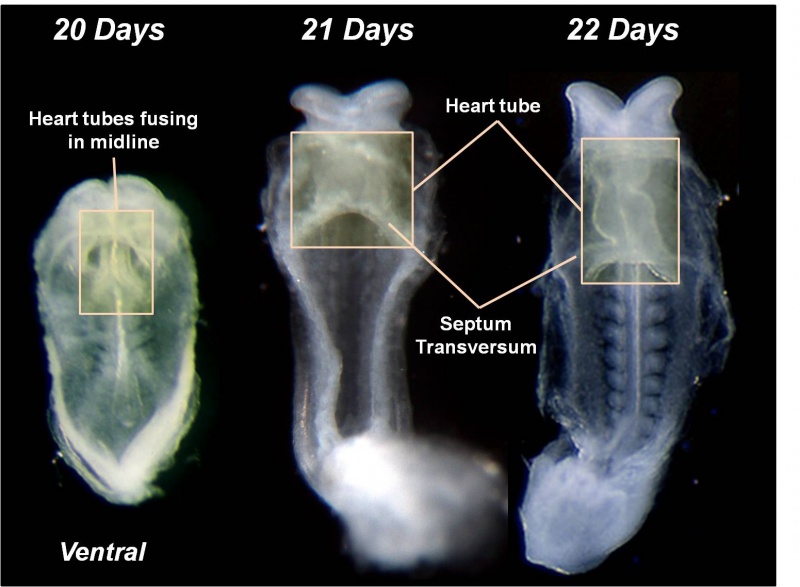 Ha a fúzió nem tökéletes: 
CARDIA BIFIDA
letális
https://www.escardio.org/Working-groups/Working-Group-on-Development,-Anatomy-and-Pathology/Publications/Evolutionary-and-developmental-views-on-ventricular-myocardium
A szív további fejlődésének megértéséhez fel kell idézzük az embryo végleges formájának kialakulását, a lefűződés folyamatát, mely két – időben párhuzamosan zajló – folyamatból áll:

1) „hajlás” - ennek köszönhetően kerül a szív telepe az „embrió feje tetejéről” a mellkasnak megfelelő területre.

2) „behengeredés” – mint látni fogjuk, sokkal nagyobb mértékben magyarázza a szív telepének további fejlődését.
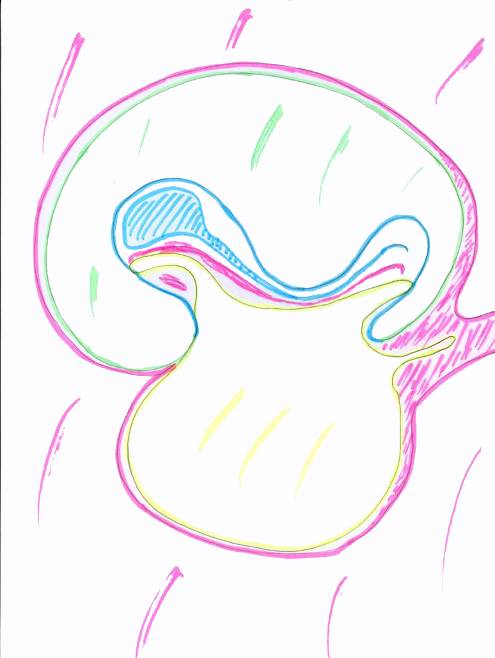 A „hajlás”
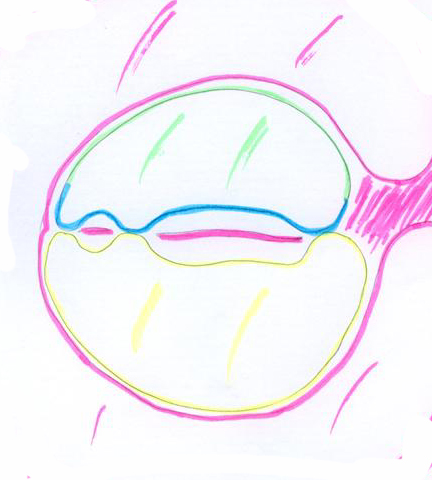 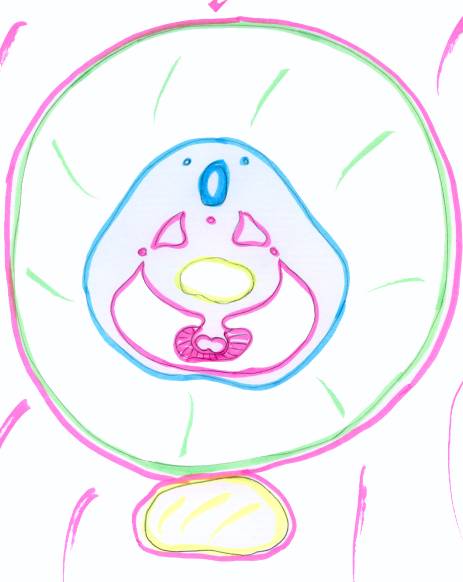 előbél
mesocardium
dorsale
pericardialis üreg
A „behengeredés”
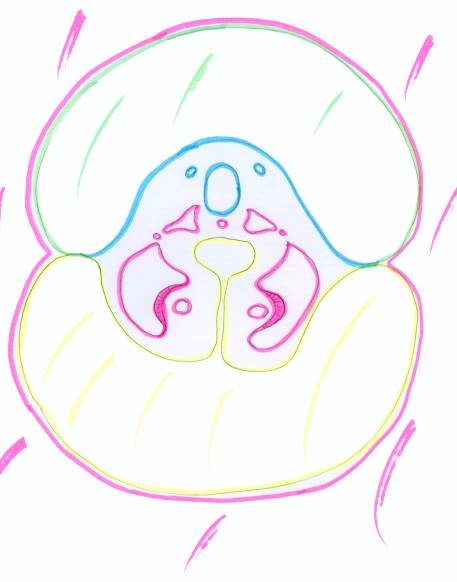 myoepicardialis vályú
intraembryonalis
coeloma
endocardiumcső
Az embryio „behengeredésével”, a szikzacskó lefűződésével párhuzamosan a két oldali endocardiumcsövek és myoepicardialis vályúk fokozatosan közelednek egymáshoz, majd a lefűződés befejeztével egyesülnek. Valamivel később a két coeloma üreg is összeolvad, először csak ventralisan, meghagyva átmenetileg a mesocardium dorsale nevű kettőzetet. A folyamat végső mozzanataként e kettőzet eltűnésével a coelomaüregek dorsalis fúziója is bekövetkezik.
Chorda
dorsalis
Amnion
Hirnanlage
Neuralrohr
Membrana buccopharyngea
Pericardiales coelom
Herzanlage
Septum transversum
Chorda dorsalis
Prosencephalon
Vorderdarm
Herzanlage
Septum 
transversum
Stomodeum
Membrana 
buccopharyngea
Pericardiale 
coelom
Kraniokaudális lefűződés
hosszmetszet
Velőcső
Agytelep
Pericardialis üreg
Fejlődő szív
Előbél
Fejlődő szív
Pericardialis 
üreg
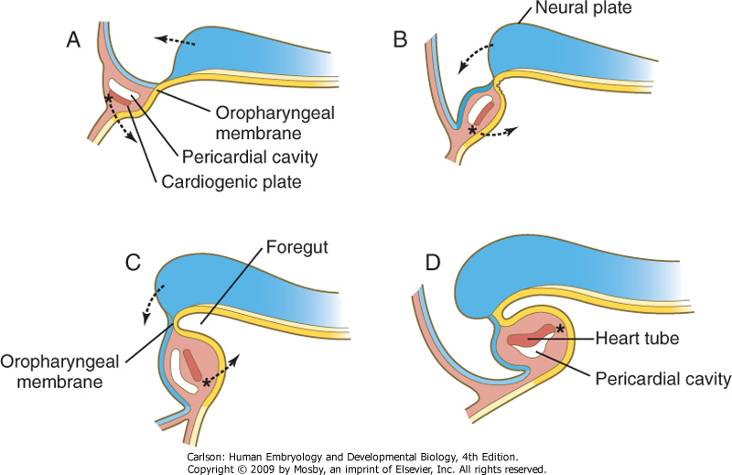 kraniokaudalis lefűződés – az eredetileg az oropharingealis membrán előtt elhelyezkedő szívtelep a mellkasi részre hajlik át.
Kraniális lefűződés
Prosencephalon
Fejlődő szív
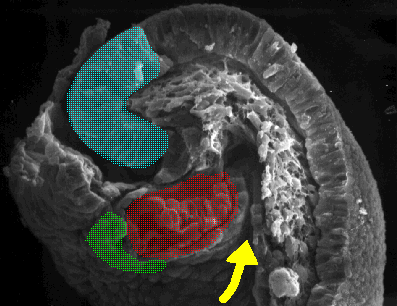 Septum transversum telepe
Előbél
A szívcső helyzete az embrióban a kraniális behajlás után
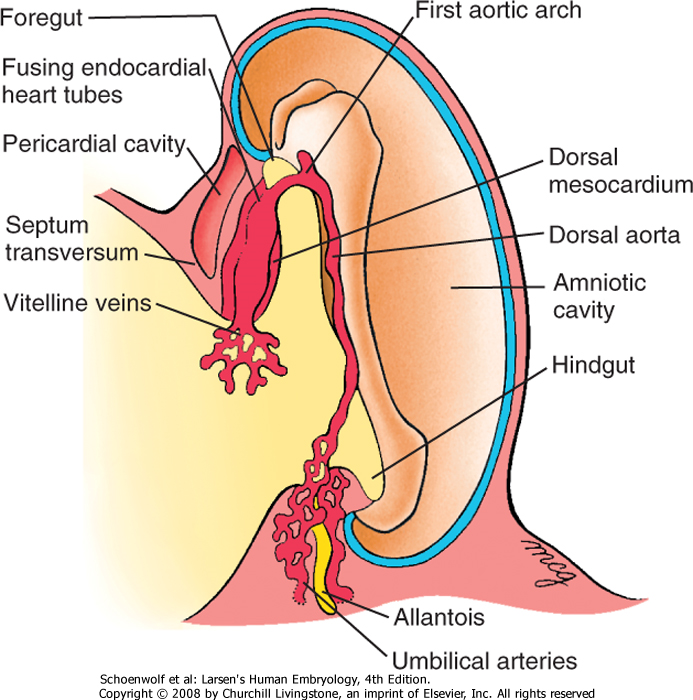 A mezoderma differenciálódása
Résképződés
Oldallemez
Paraxialis mezoderma
Splanchnopleura
Intermedier mezoderma
Somatopleura
Intraembrionális cöloma
Intraembrionális cöloma
Canalis pericardiopertionalis
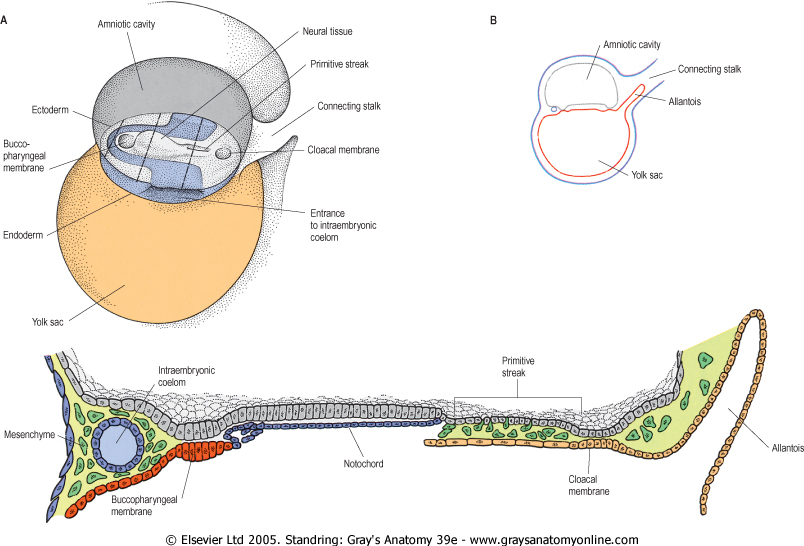 Pericardialis üreg
Pertonealis üreg
Laterális lefűződés
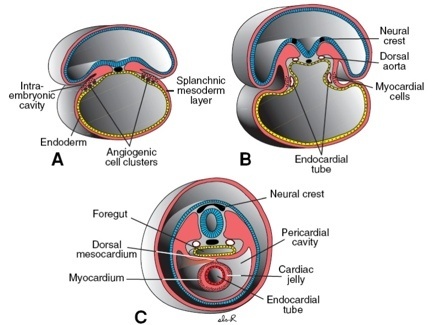 A primitív szívcső felépítése
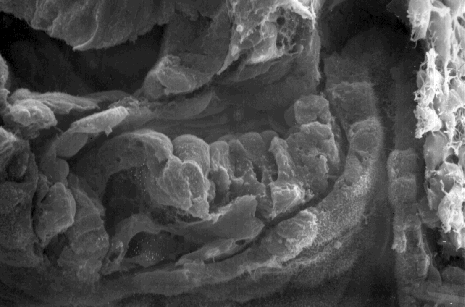 A szívcső helyzete a fúzió 
után: a fejnyúlványtól
kaudálisan az előbéltől
ventrálisan.
Pericardium ürege
Primitív myocardium
A fuzionált primitív szívcsövet endothel béleli (endocardium) és a mezodermából megkezdődik a myoblastok differenciálódása is. Az endothel és a fejlődő myocardium köpeny közé kocsonyás ECM ékelődik (cardiac jelly).
„cardiac jelly” – extracelluláris mátrix
Endothel
A korai szív részei:

Endocardium (megfelel
az erek endotheliumának).

Ezt a splanchikus mezoderma 
veszi körül, amelyben
cardiomyocyták alakulnak ki,
ebből lesz majdan a myocardium.

A kettő közé zselészerű ECM-ot 
termelnek főleg a myocardium
sejtjei  (cardiac jelly: sok hialuronsav)

Az epicardium (pericardium 
viscerale) később alakul ki.
Sejtjei másik forrásból származnak
a másodlagos szívmezőből
(secondary hert field, SHF).
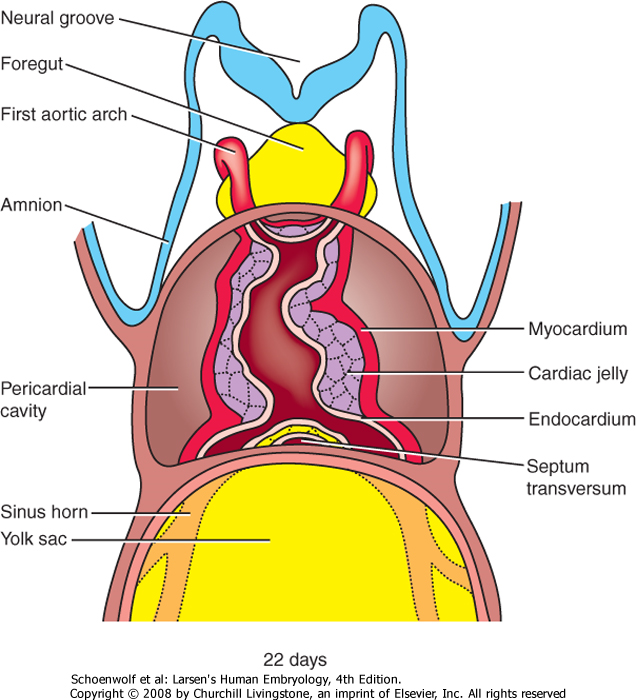 Mi miből fejlődik?
endocardium: az endocardiumcsőből
myocardium és epicardium (pericardium viscerale): a myoepicardialis vályúból, mely a splanchnopleura származéka
pericardium ürege: az oldallemezek által határolt intraembryonalis coeloma származéka
pericardium parietale: a somatopleurából
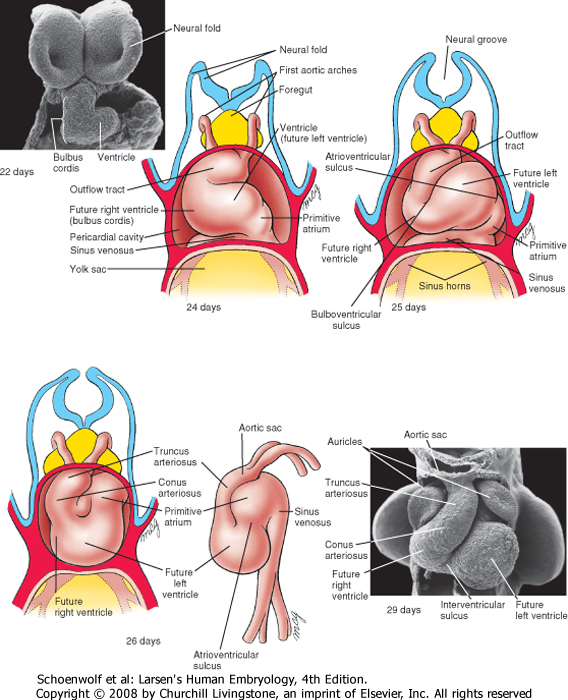 A szívcső a továbbiakban
görbületeket
vesz fel, a folyamat
hajtóereje nem tisztázott.
A szívverés a 4. hét kezdetén megindul
Septum transversum telepe
A szívcső a véráramot kaudokranialis irányba tereli
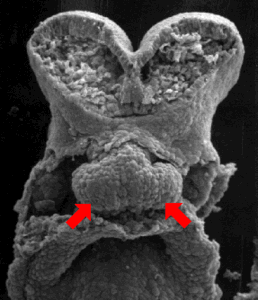 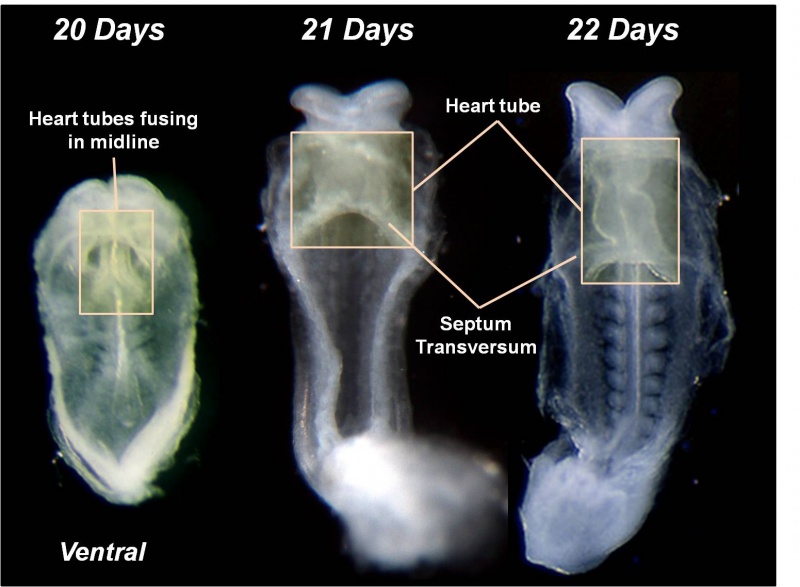 A keringési rendszer a 4. hét végén
Vena cardinalis anterior
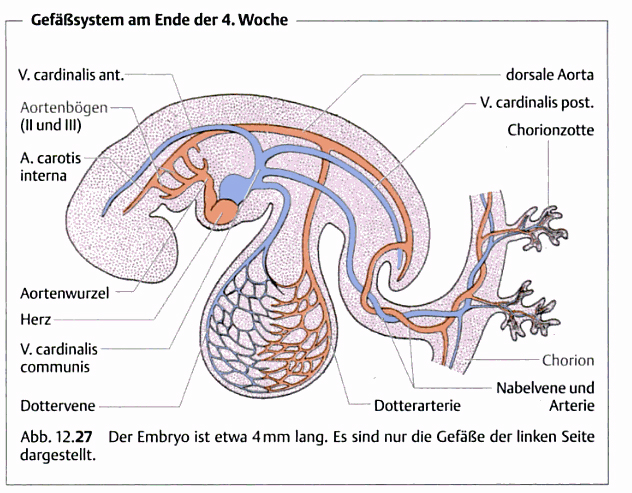 Aorta dorsalis
Vena cardinalis posterior
Kopoltyúartériák
(aortaívek)
Aorta ventralis
Szívtelep
Vena cardinalis communis
Vena umbilicalis
Szikhólyag artéria
(A. vitellina)
Arteria umbilicalis
Szikhólyag véna 
(Vena vitellina)
Intraembrionalis cöloma
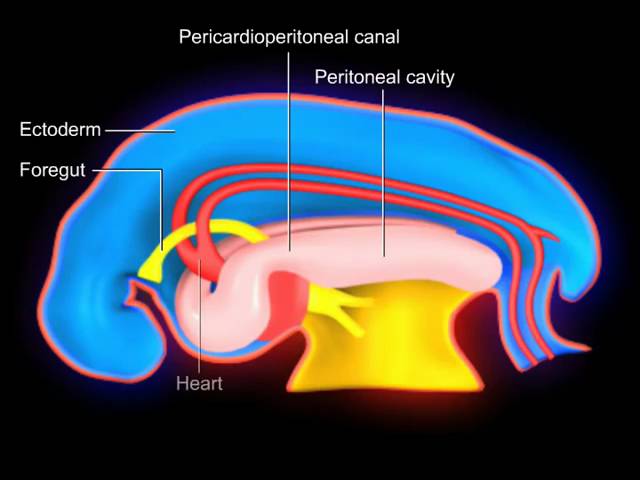 Canalis pericardiopertionalis
Peritonealis üreg
Pericardium ürege
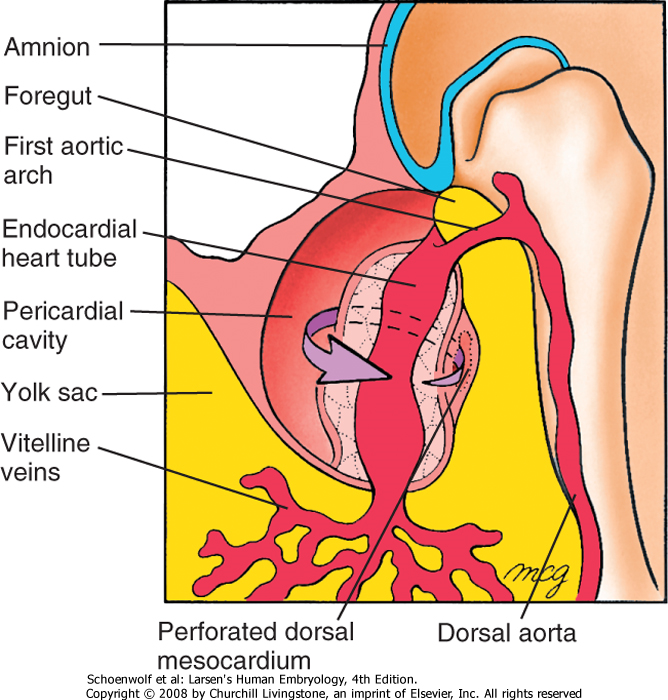 A pericardialis üreg leválasztása
Pericardio-
peritonealis 
csatorna
Tüdőtelep
Májtelep
Testfal
Pleuro -pericardialis 
membrán
Szív
A pericardialis üreg leválasztása
Tüdő
Pleura ürege
Pericardium
fibrosum
Pericardium ürege
Pleuro -pericardialis 
membrán
Mesocardium dorsale
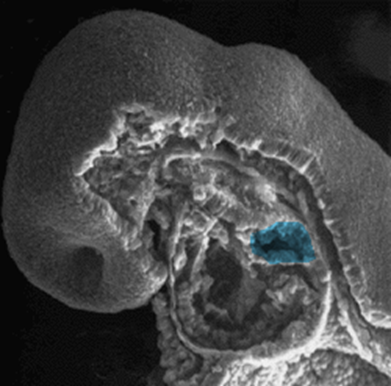 A középvonalban összenőtt szívcső kezdetben még a mesocardium dorsalen keresztül összeköttetésben marad a hátsó testfallal. Idővel a mesocardium dorsaleban résképződés lép fel, aminek következtében kialakulnak a pericardialis sinusok.
A pericardium sinusok kialakulása
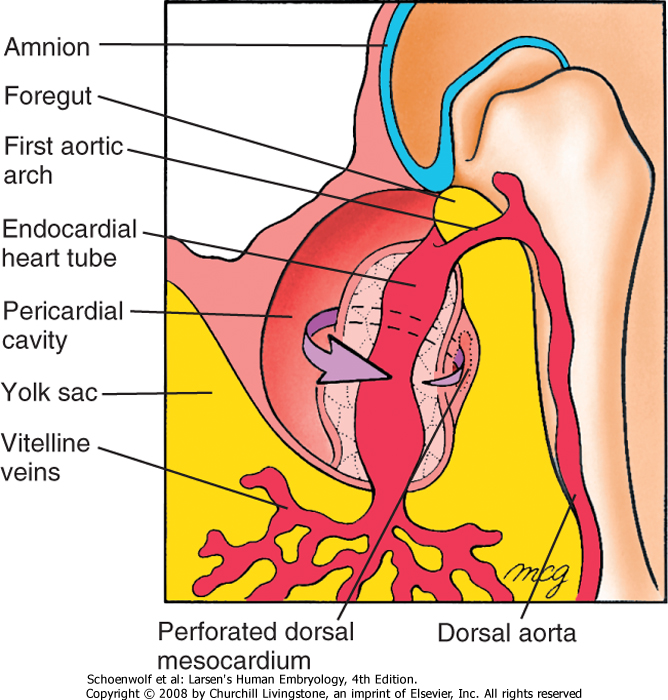 Mesocardium dorsale – gyorsan eltűnik 
Két áthajlási pont a szív artériás és vénás szájadékainál
Az S-alakú görbület kialakulásával a pericardium ürege a két szájadék között csatornává záródik: sinus transversus 
A pericardium viscerális lemeze az artériákat és külön a vénákat összetartja (eredetileg közös áthajlási pont)  – sinus obliquus
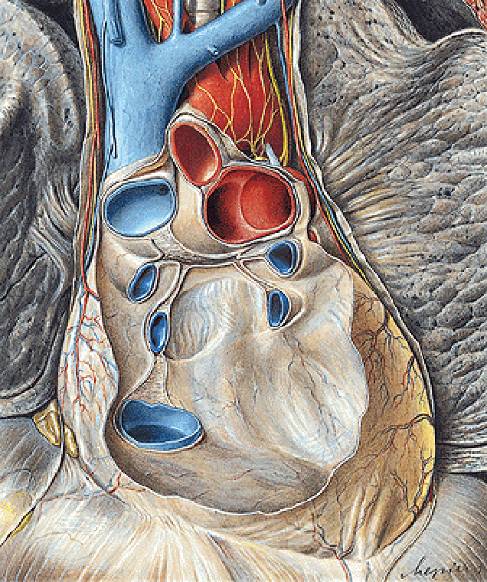 Az S-alakú görbület kialakulásával a pericardium ürege a két szájadék között csatornává záródik: sinus transversus 
A pericardium viscerális lemeze az artériákat és külön a vénákat összetartja (eredetileg közös áthajlási pont)  – sinus obliquus
Sobota: Atlas of Human Anatomy, 20th edition, Urban and Schwarzenberger, 1993
A szívcső további növekedéséhez még több sejtre van szükség:
másodlagos szívmező (secondary heart field, SHF)

21-21 napon jelenik meg, a garattól ventrálisan, a kifolyó részt 
nyújtja meg (conus cordis, truncus arterious), jobb kamra egy részét 
képezi
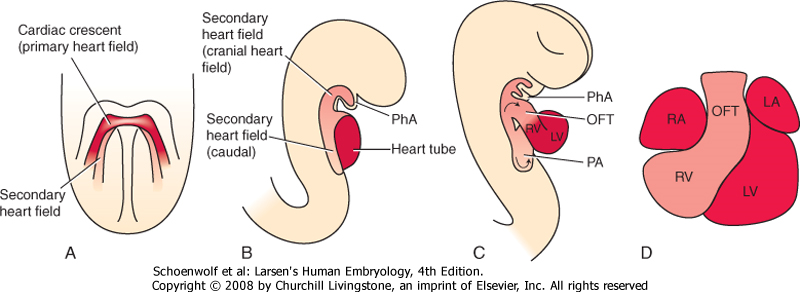 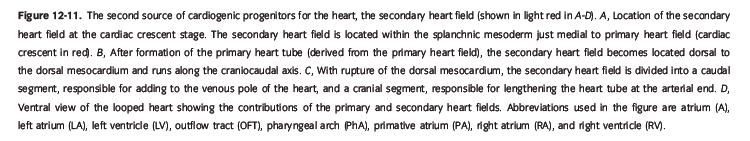 A szívcső záródása és az előbél beékelődése miatt a gátló jelátviteli molekulákat 
expresszáló középvonali struktúrák (chorda) távol kerülnek a splanchnopleurától, így 
újra megjelenik szív specifikus transzkripciós faktorok (pl. Nkx2.5) expressziója.
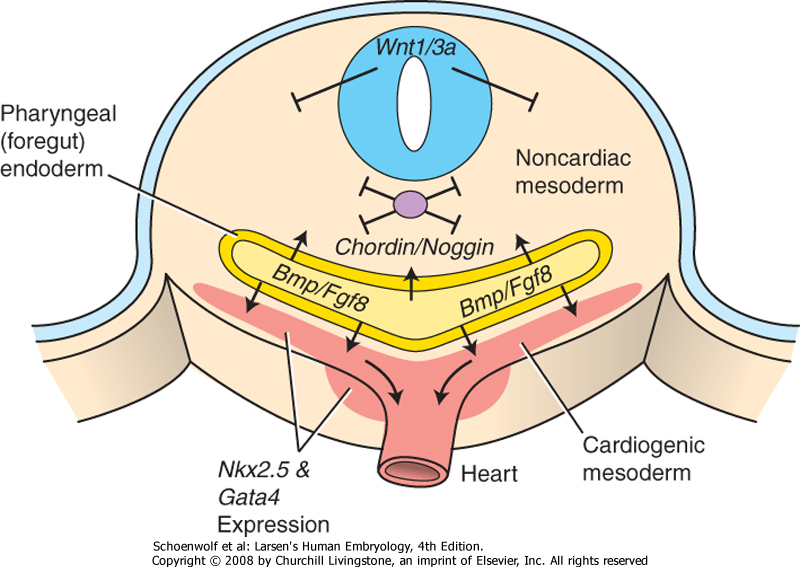 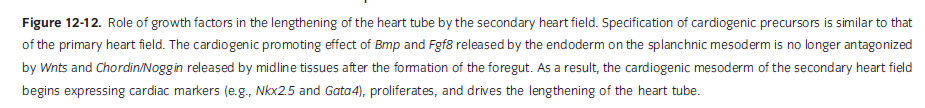 Az agyhólyagok területéről kivándorló dúcléc sejtek a conus cordis és 
truncus arteriosus kialakításában vesznek részt
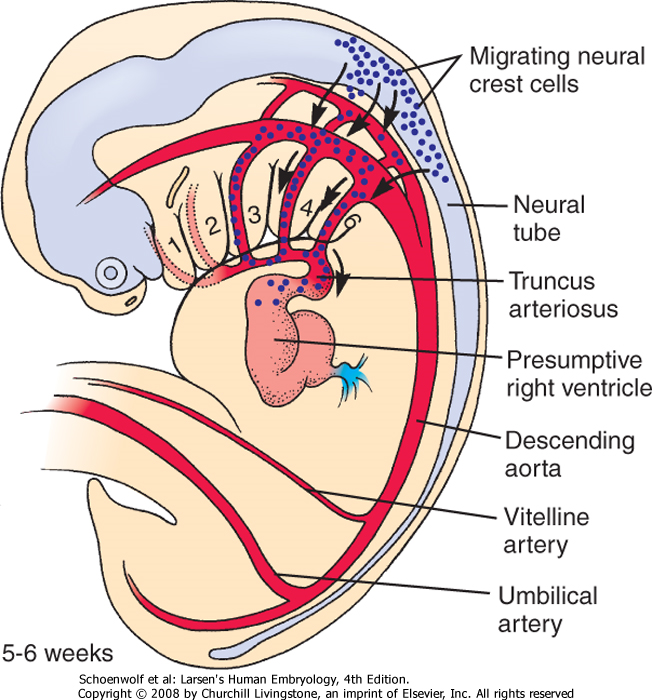 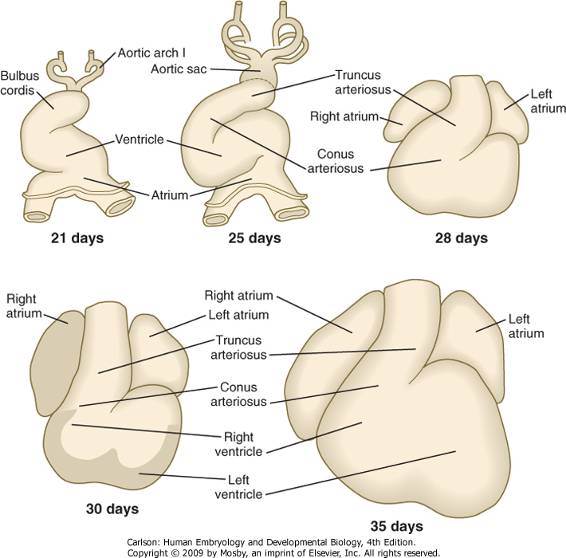 A szívcső gyorsan nő, és S-alakban meggörbül. Következményesen az eredetileg kaudalis pitvarok a kranialis truncus arteriosussal egy magasságba,  és mögé kerülnek (sinus transversus!). A 28-30. napra a szív lényegében felvette külső alakját (nevek!) de a lumene még egységes, osztatlan.
A szívcső korai fejlődése II.
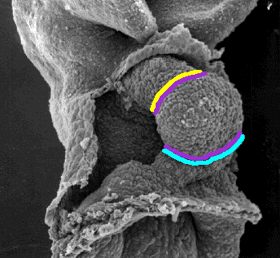 Sulcus bulboventricularis
Sulcus atrioventricularis
Truncus arteriosus
+
Bulbus cordis
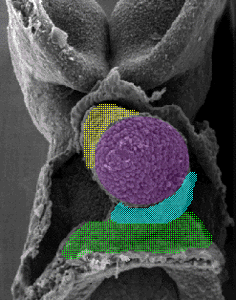 Ventriculus communis
Atrium commune
Sinus venosus
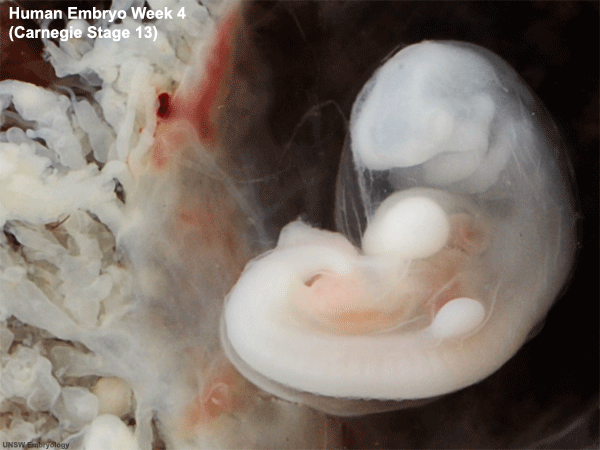 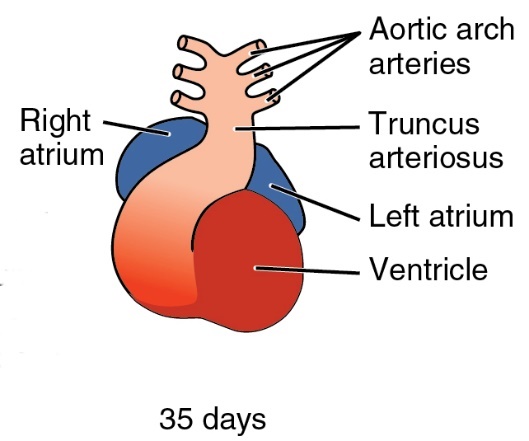 A szívcső korai fejlődése III.
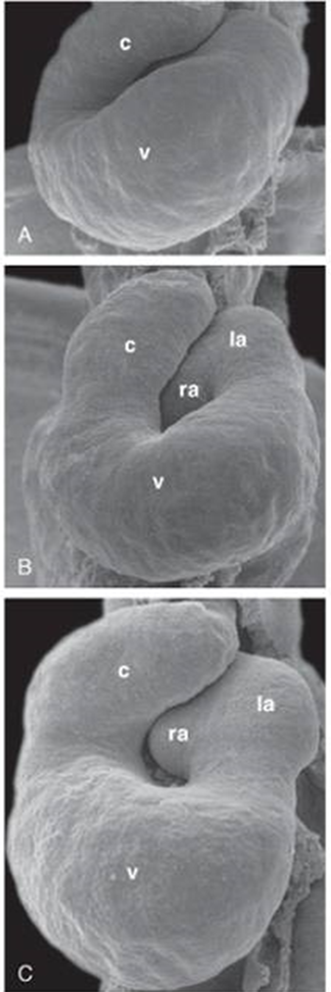 A szívtelep egyenetlen növekedése és elfordulása következtében a pitvarok dorsokranialis helyzetbe kerülnek, és a jobb-bal aszimmetria fokozódik.
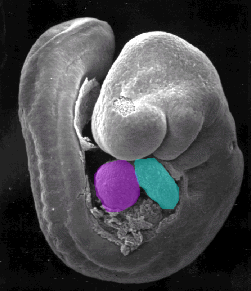 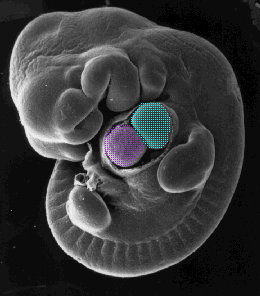 Ha rosszul fordul: fejlődési rendellenesség: Dextrocardia
1:7000
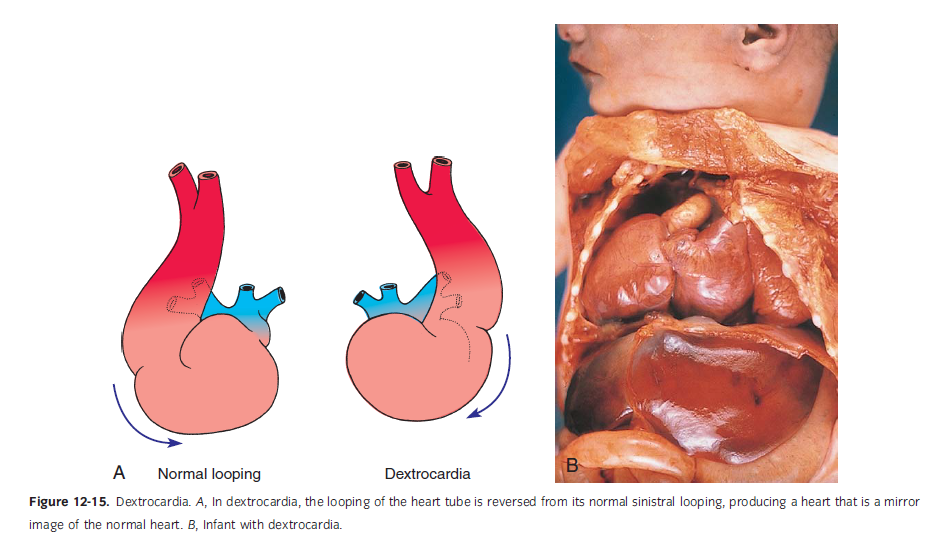 Embrionális szív – 6. hét
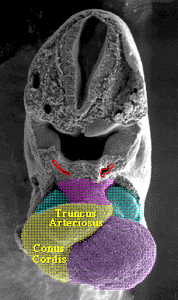 Primitív aorta
Primitív jobb pitvar
Primitív
 bal pitvar
Primitív jobb kamra
Primitív bal kamra
Sulcus interventricularis
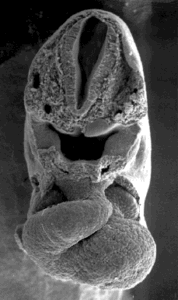 Embrionális szív – 6. hét
Primitív jobb pitvar
Primitív bal pitvar
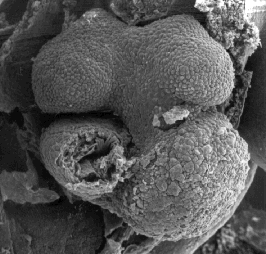 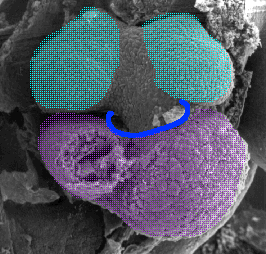 Primitív bal kamra
Primitív jobb kamra
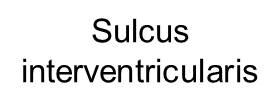 Canalis atrioventricularis
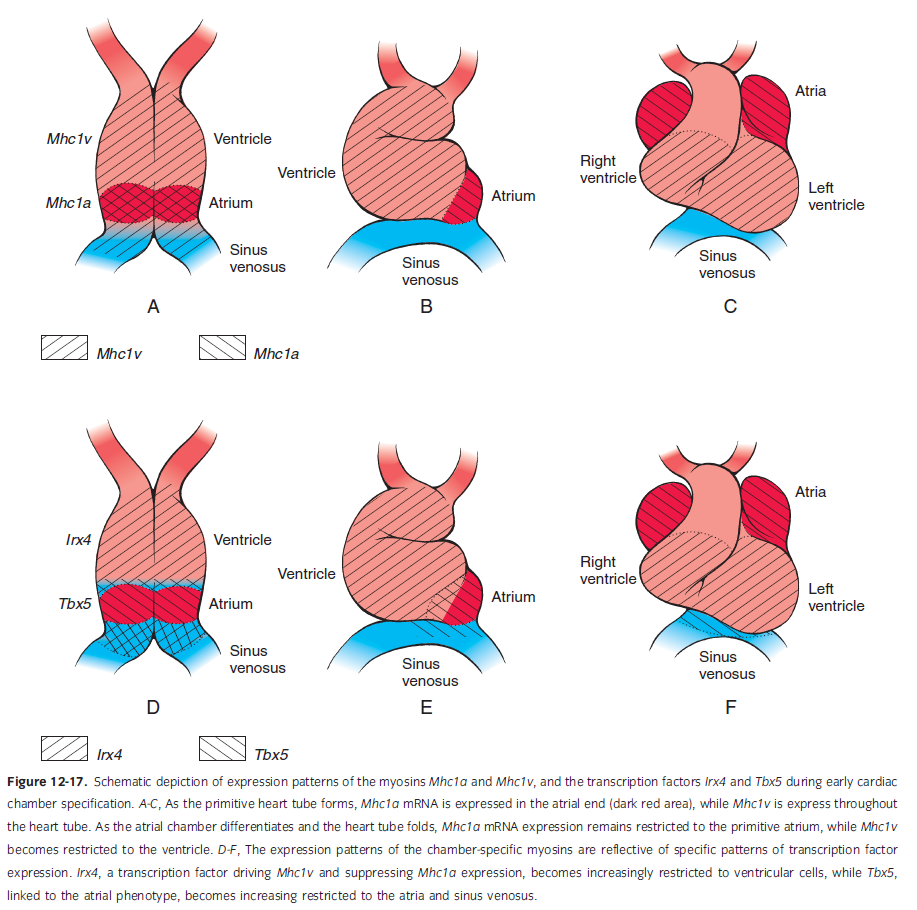 A szív egyes részeinek specifikálódását a sejtek transzkripciós faktor készletének megváltozása is kíséri.

Az adott üregre
jellemző  miozin
típusok 
expressziója kezdődik meg.
Embrionális szív – 6. hét
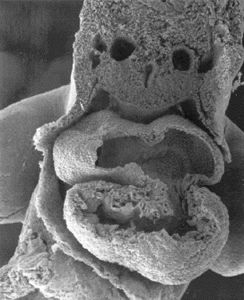 Primitív jobb pitvar
Primitív bal pitvar
Canalis
atrioventricularis
Primitív jobb kamra
Primitív bal kamra
Az alábbi videón jól követhető a szívcső görbületeinek kialakulása, majd a szeptáció folyamata:

13- The development of the heart

https://www.youtube.com/watch?v=-0N76gycPvo&feature=youtu.be
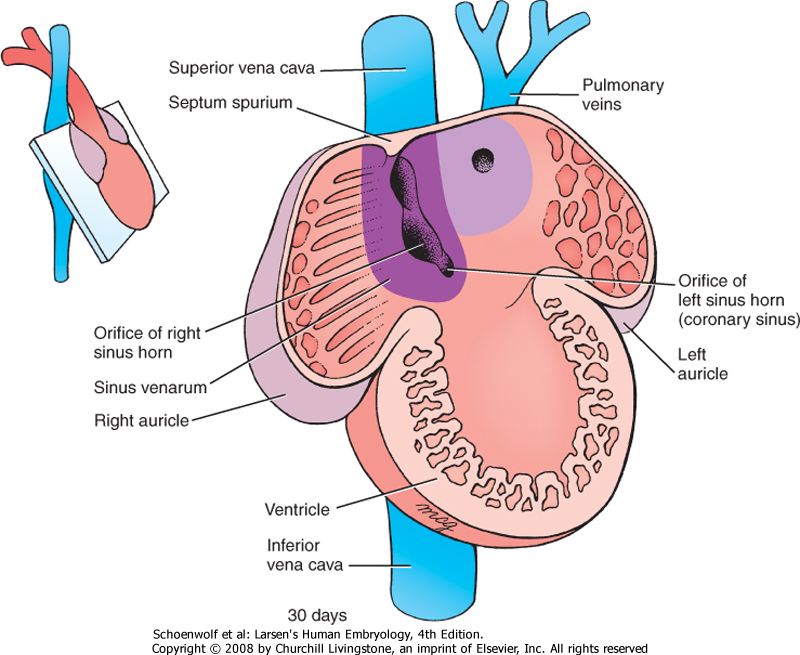 A pitvarok fejlődésénél 
fontos folyamat
az 
intussuseptio








vagyis az, hogy a fejlődő beömlő vénák 
belenőnek a pitvarfalba
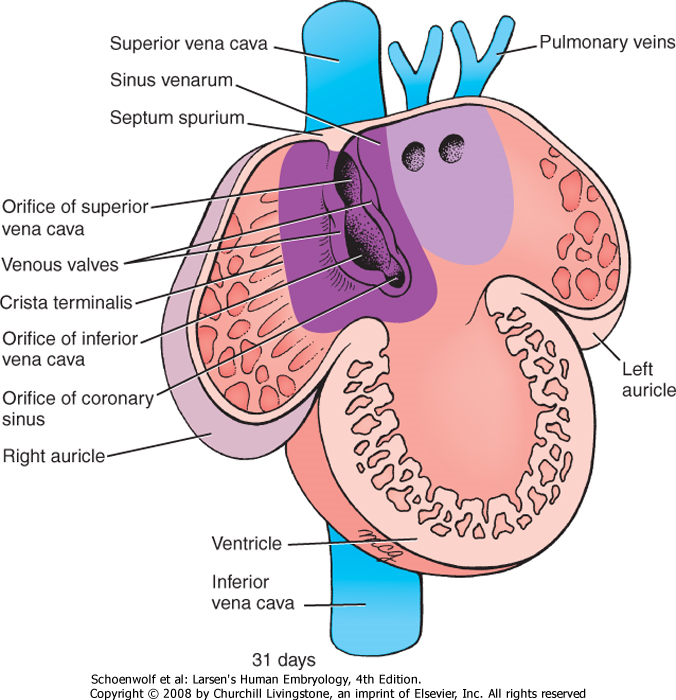 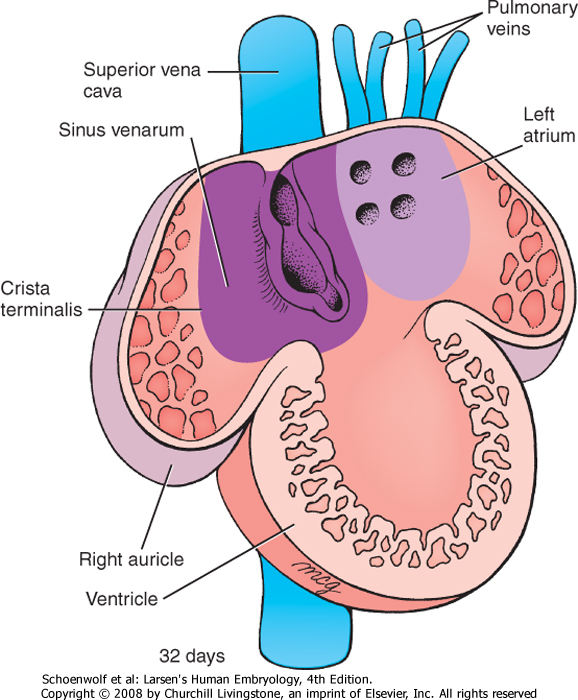 A pitvarok fejlődése
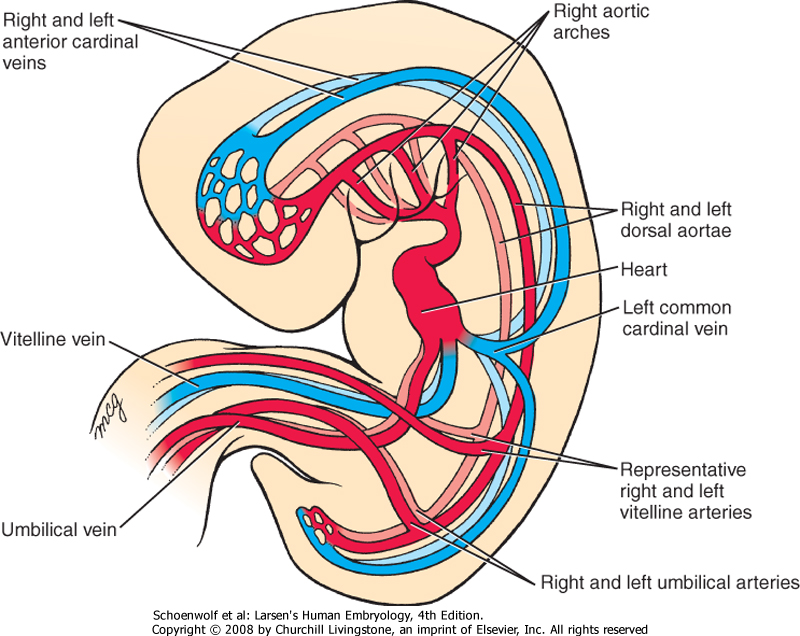 V. cardinalis communis
V. vitellina
V. umbilicalis
Eredetileg teljesen szimmetrikus elrendeződés, 3-3 pár vénával, amelyek a bal-, és jobb sinus venosusba nyílnak.
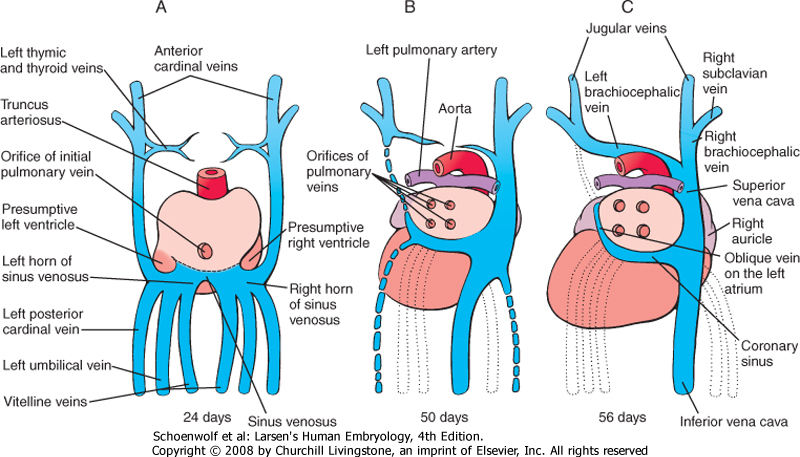 A vénás elvezetés dominánsan a jobb oldalra helyeződik 
A bal sinus venosus a fejlődében visszamarad és a sinus coronariust adja (A határ: v. obliqua artii sinistri)
A jobb sinus venosus proximalis része a definitív pitvar falának alkotásában vesz részt  (sinus venarum cavarum – a pitvar sima felszínű része)
Az eredeti jobb pitvar – papillázott – jobb fülcse
Sinus venarum cavarum – sima felszín
Határ: crista/sulcus terminalis
Két billentyű:
Valvula venae cavae inf.
Valvula sinus coronarii
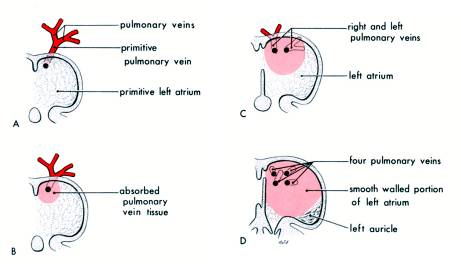 Az eredeti bal pitvar – bal fülcse
A v. pulmonaris a pitvar falából nő ki, proximalis része bevonódik a  a bal pitvar sima részének alkotásába
Az üregrendszer elkülönülése
A 4. hét közepén kezdődik, az 5. hét végére lényegében befejeződik	

1.) A canalis atrioventricularis elkülönülése: endocardiumpárnák

2.) A primitív pitvarok szétválasztása: két septum

3.) Kamrák elválasztása: izmos septum

4.) Bulbus cordis, truncus arteriosus – septum aorticopulmonale
III. A bal és jobb szívfél elválasztása
A közös pitvar-kamrai szájadék kettéoszlása

A pitvari sövény kialakulása

A kamrai izomsövény kialakulása

A spirális septum (septum bulbi et trunci) kifejlődése
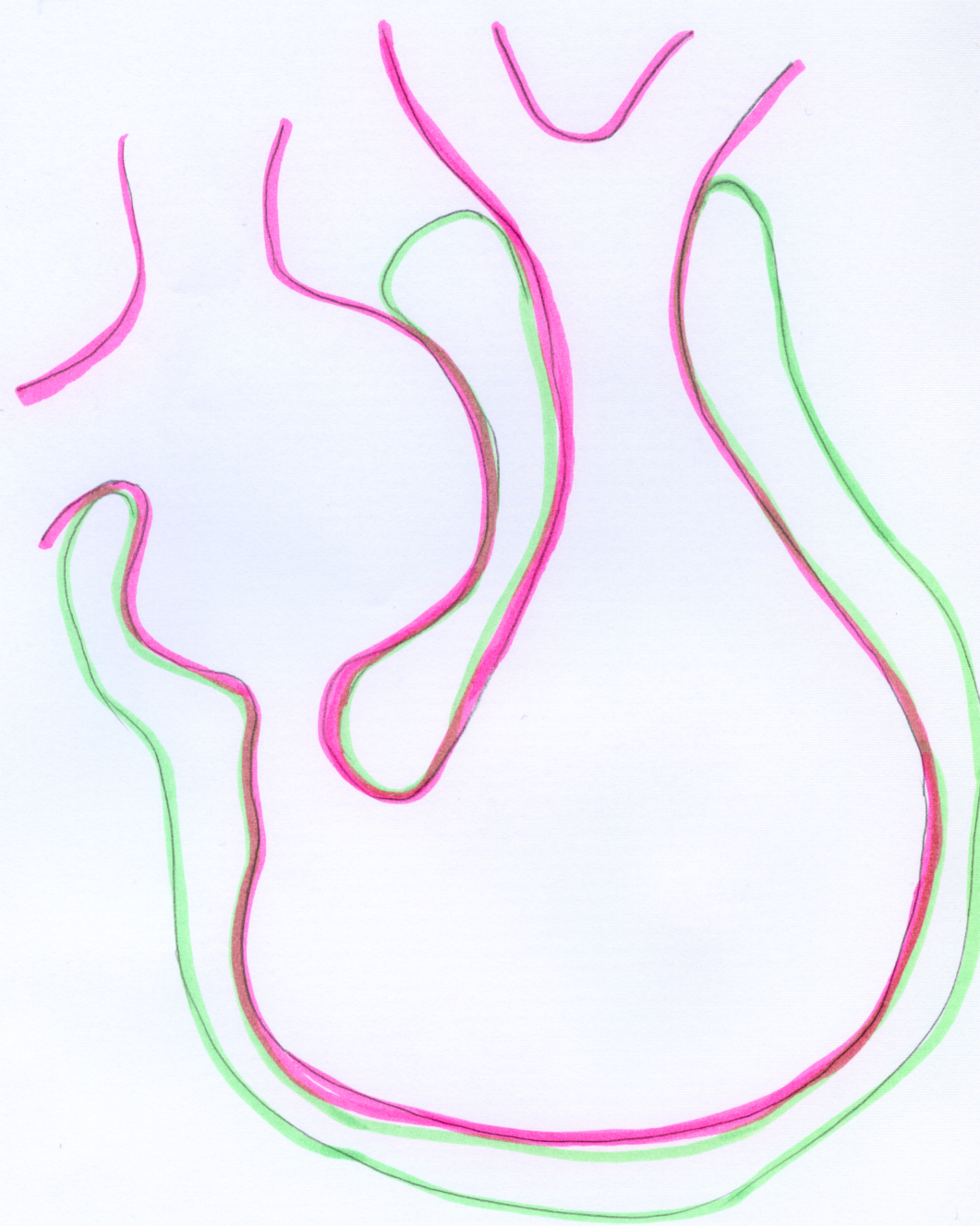 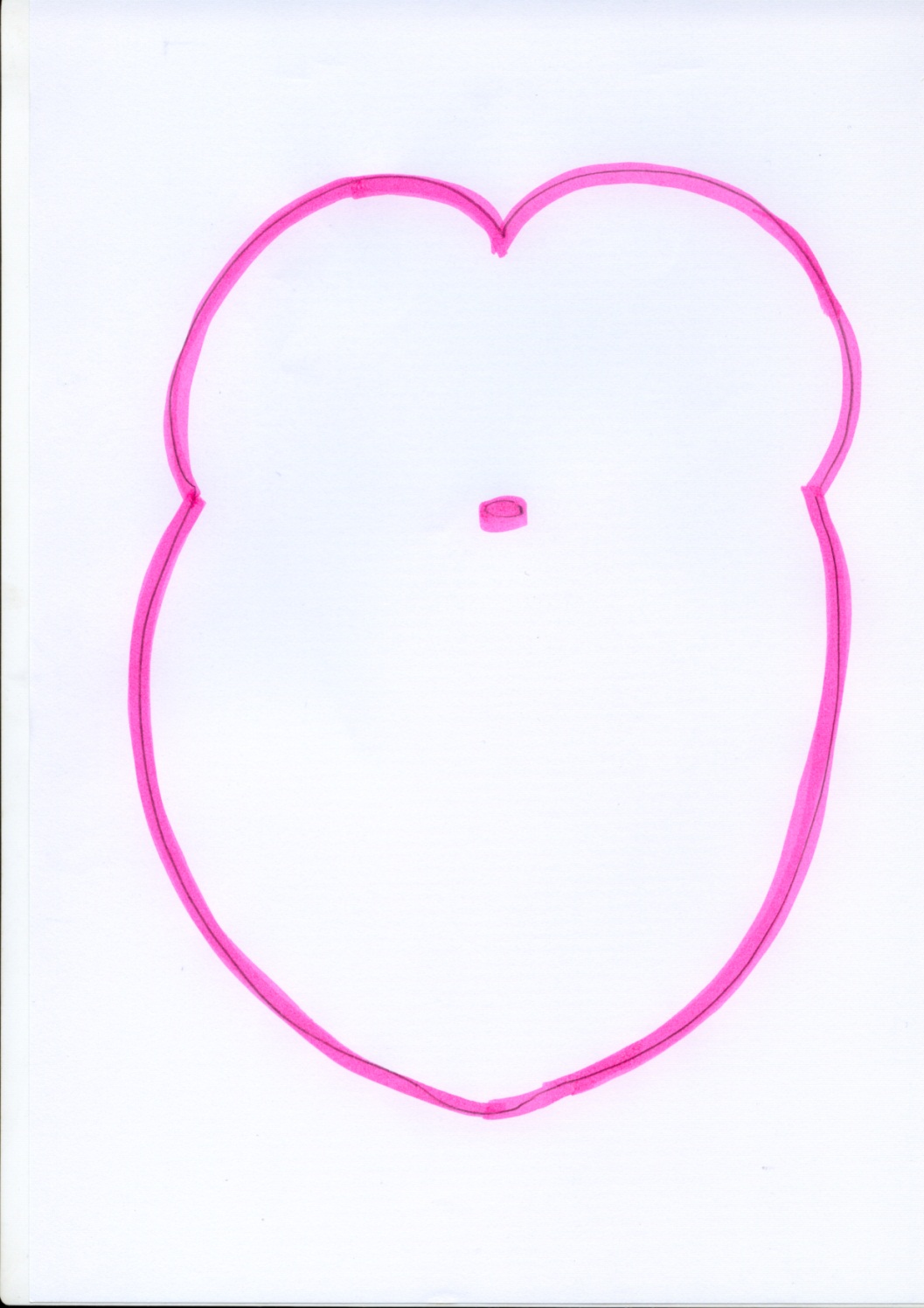 jobb                 bal
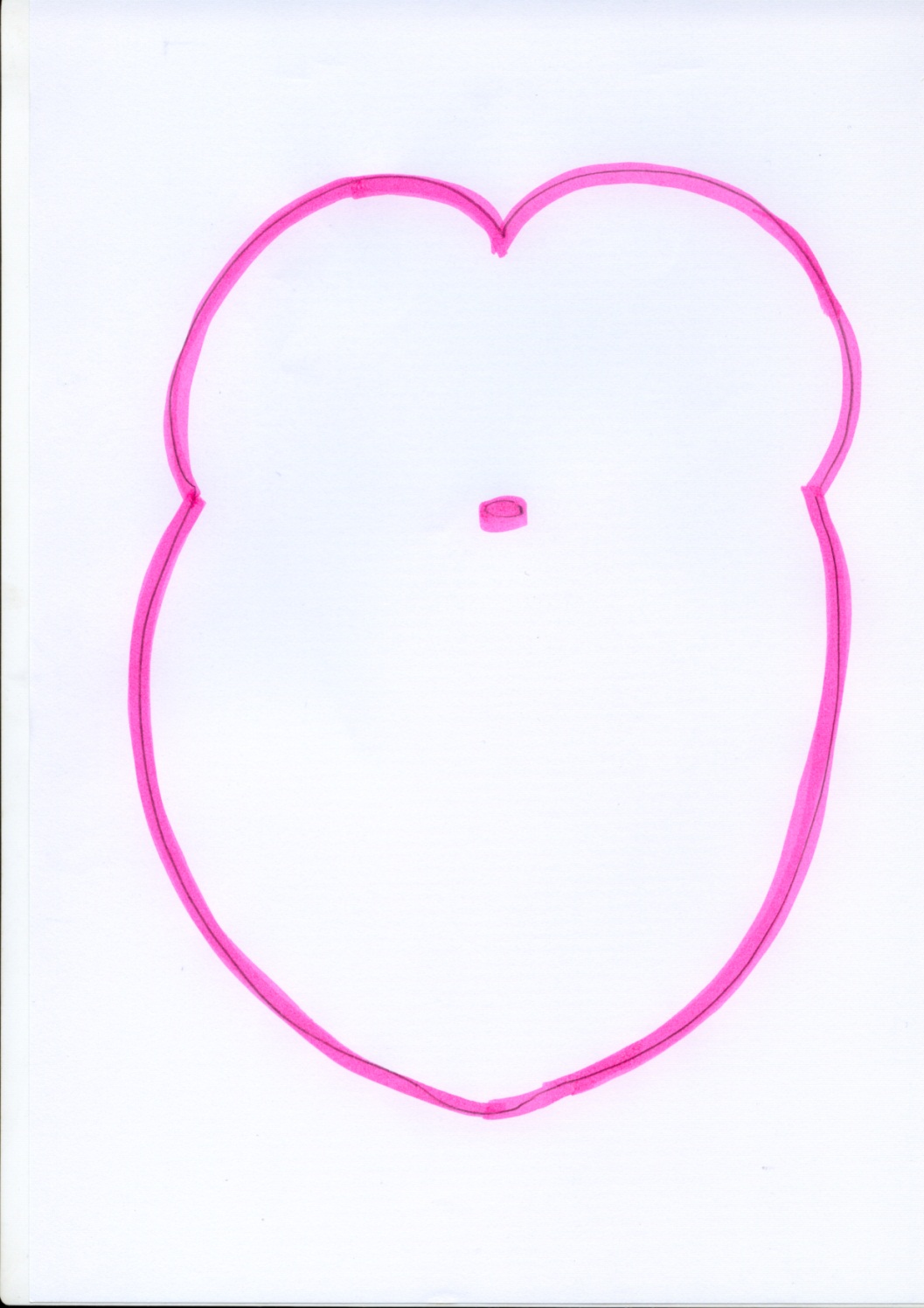 septum primum
septum primum
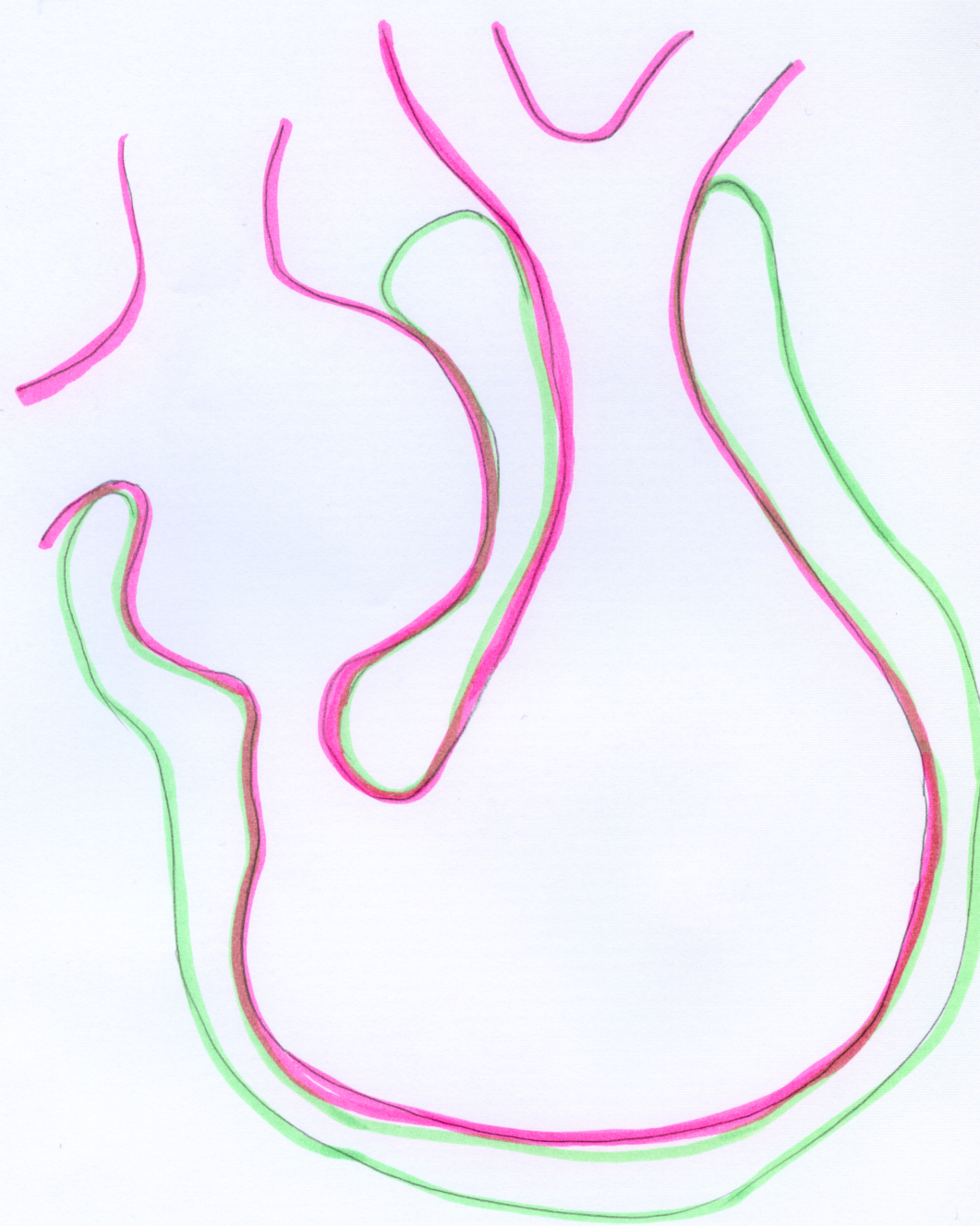 septum primum
septum primum
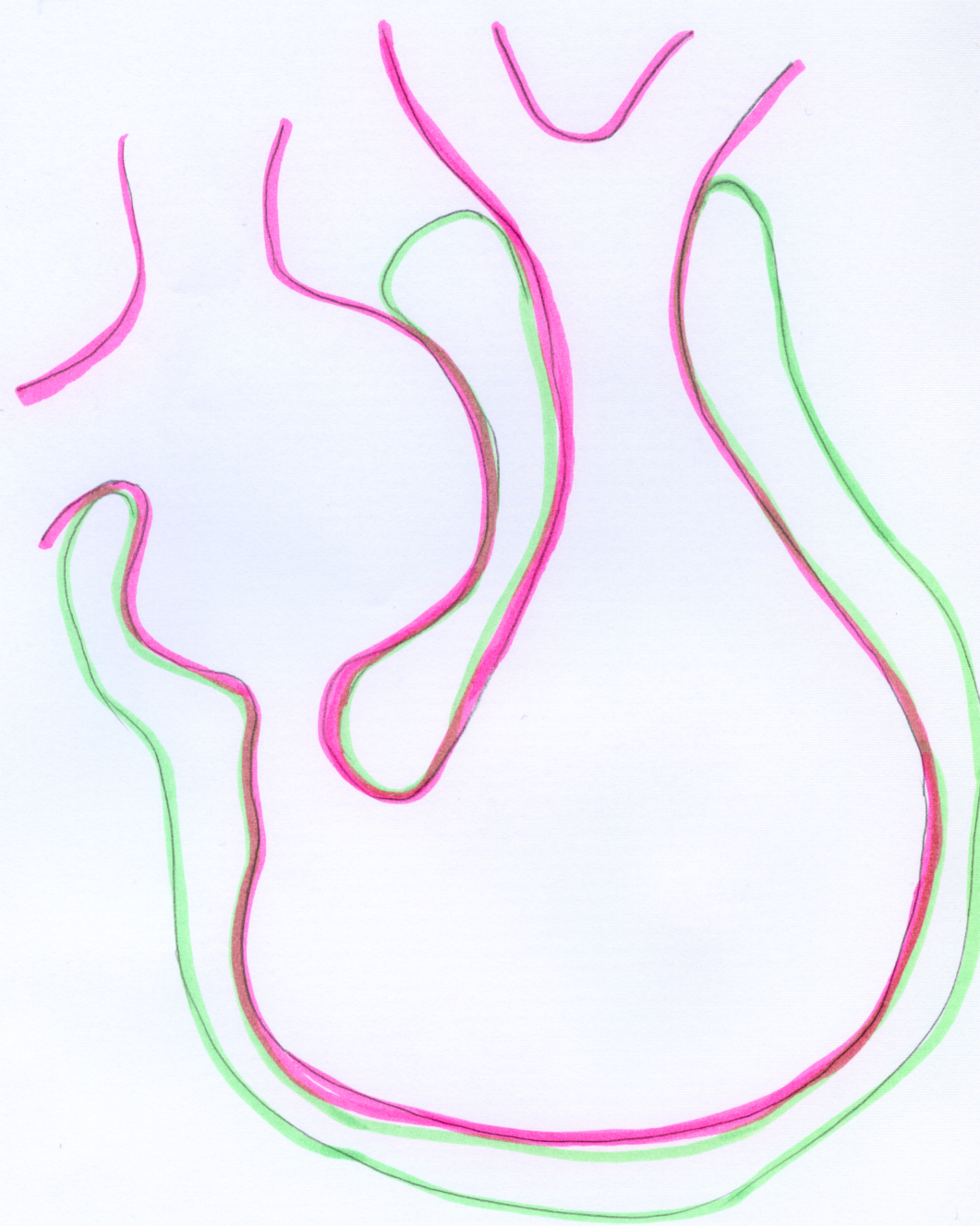 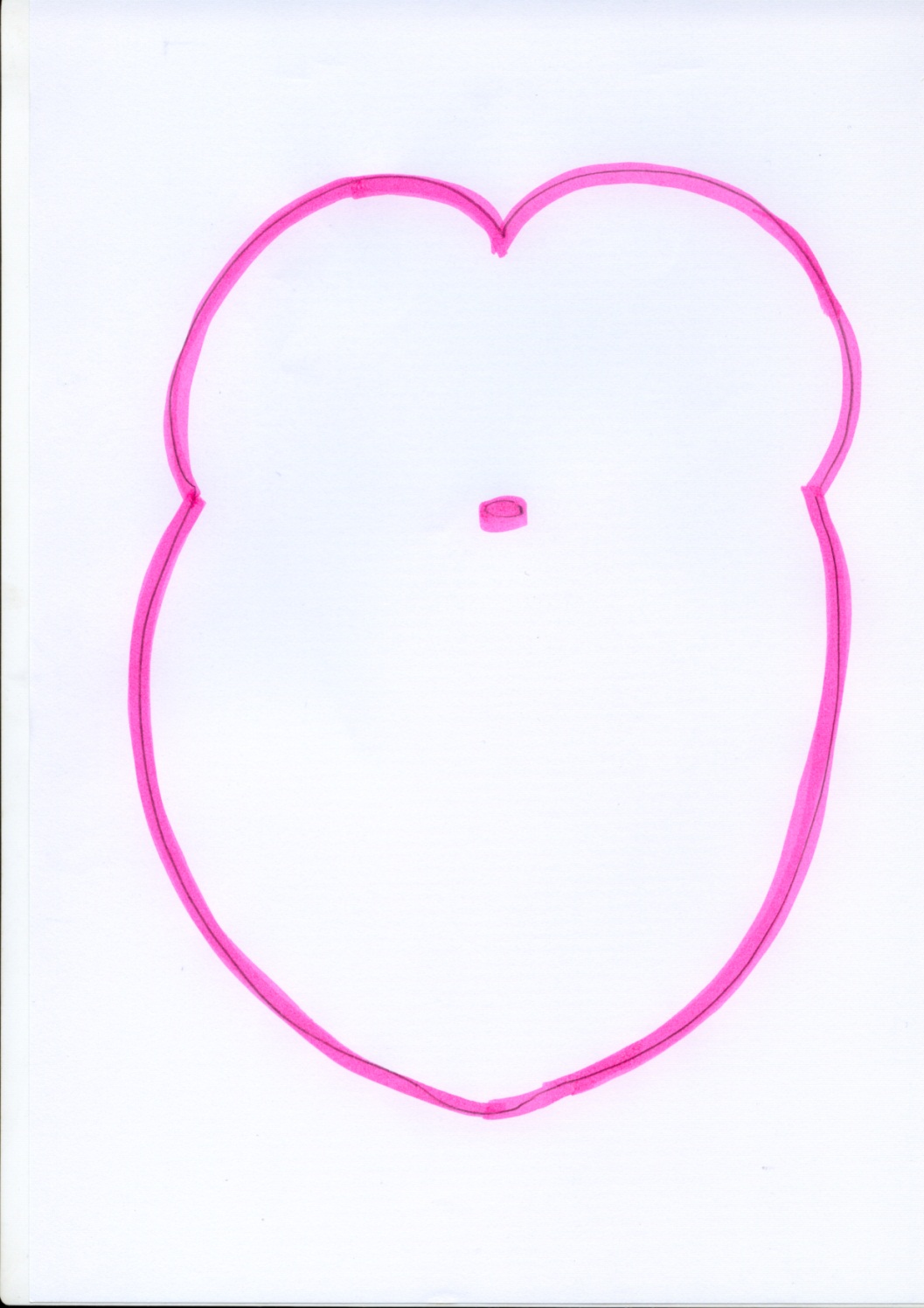 septum primum
septum primum
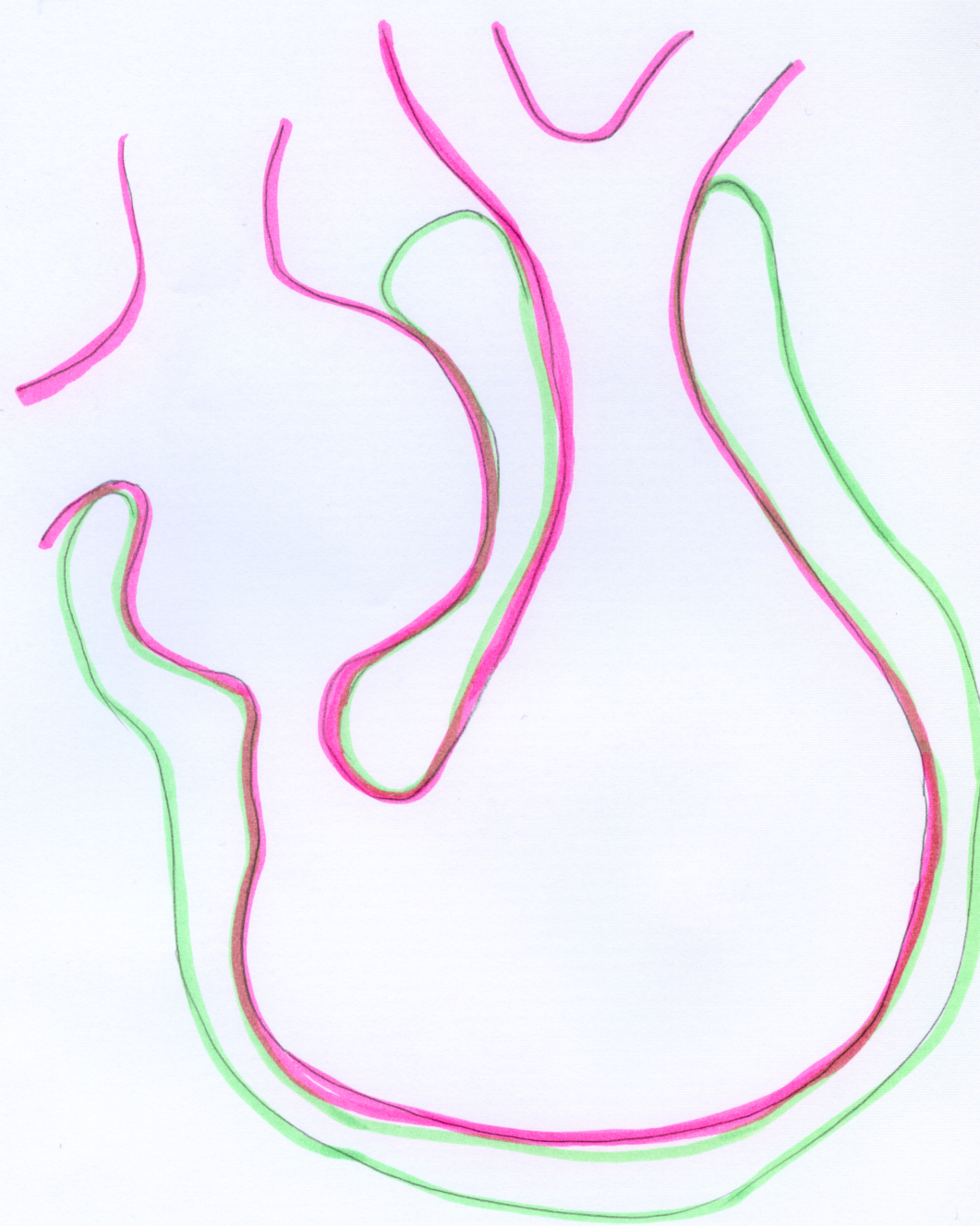 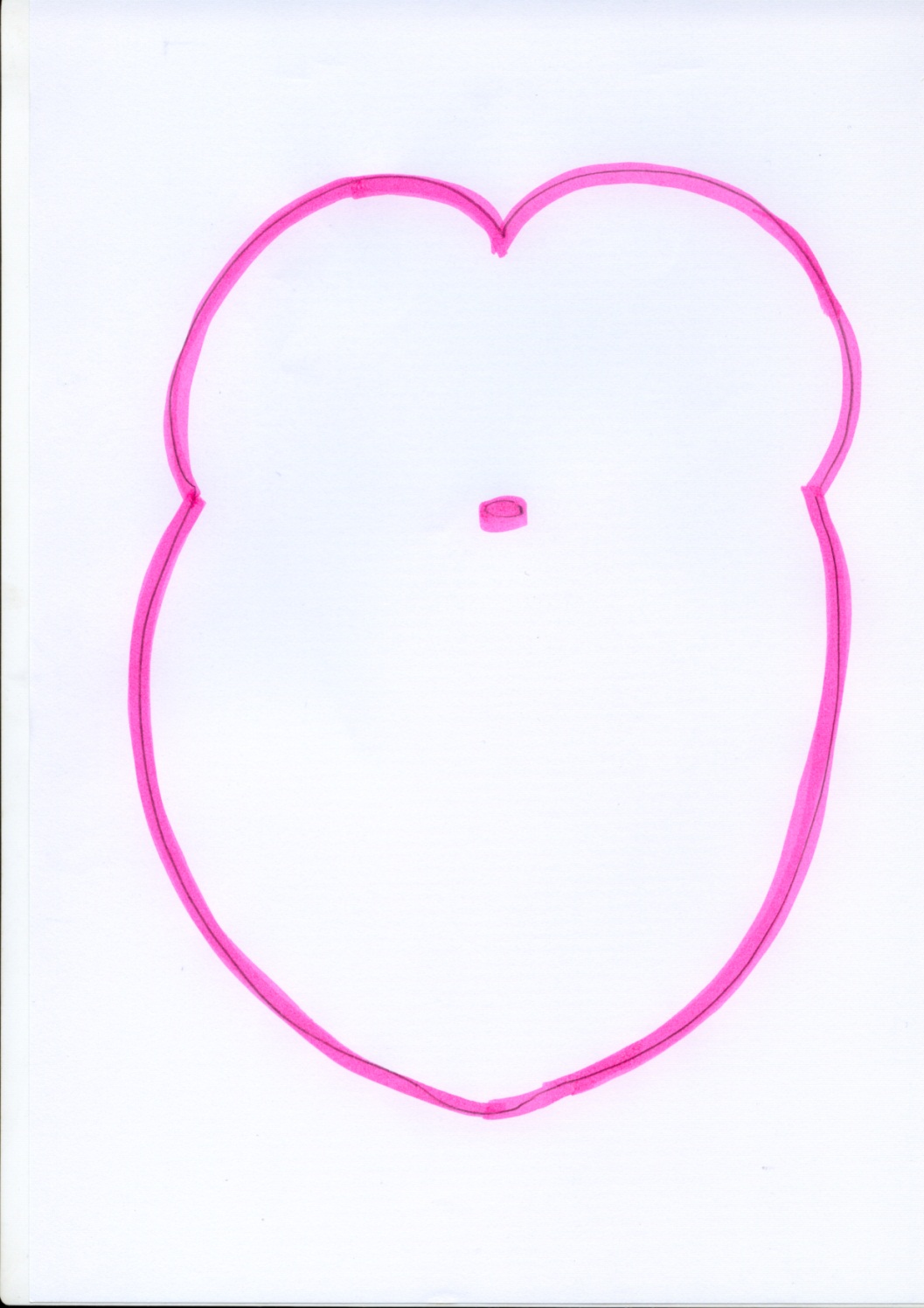 foramen primum
foramen primum
septum primum
septum primum
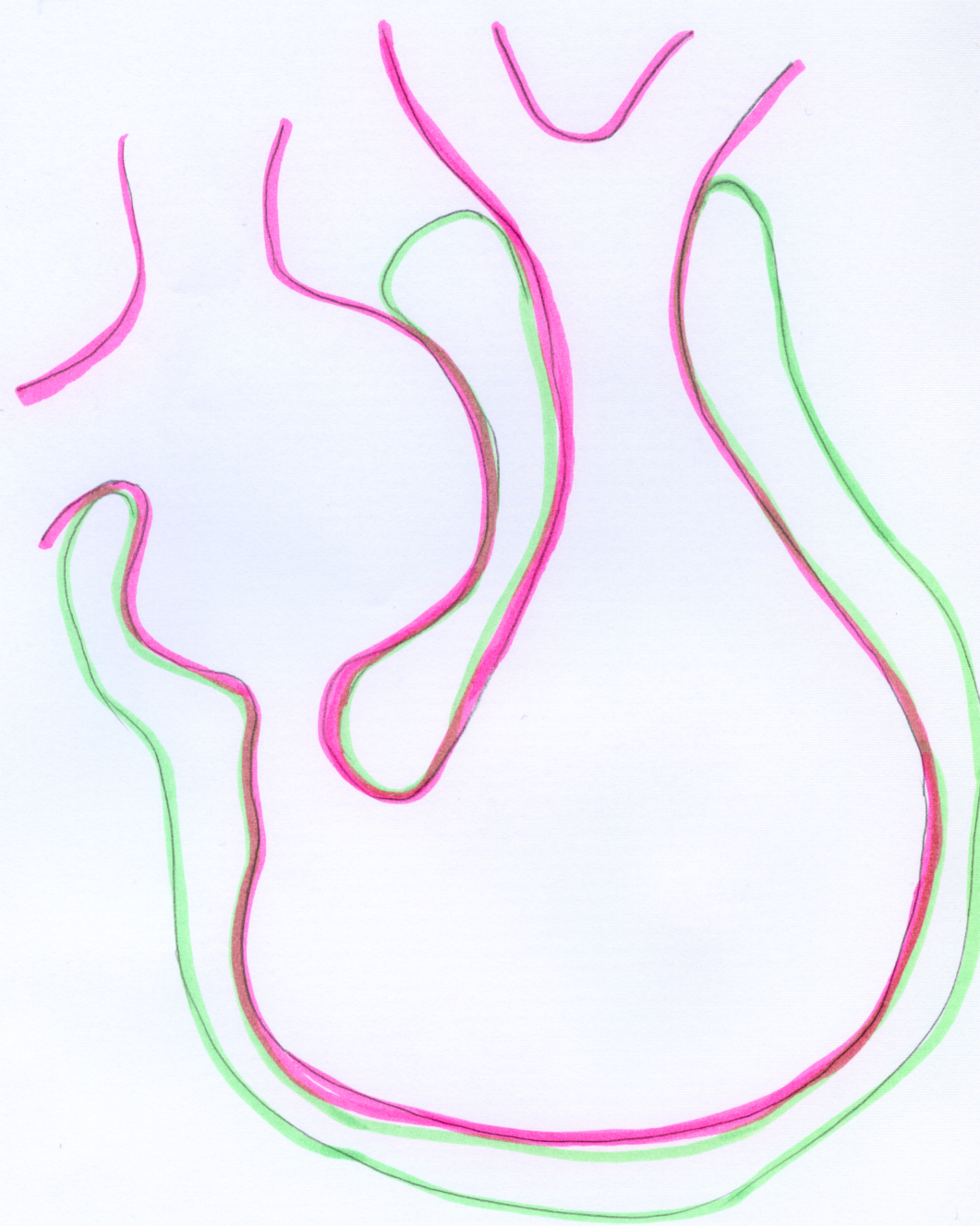 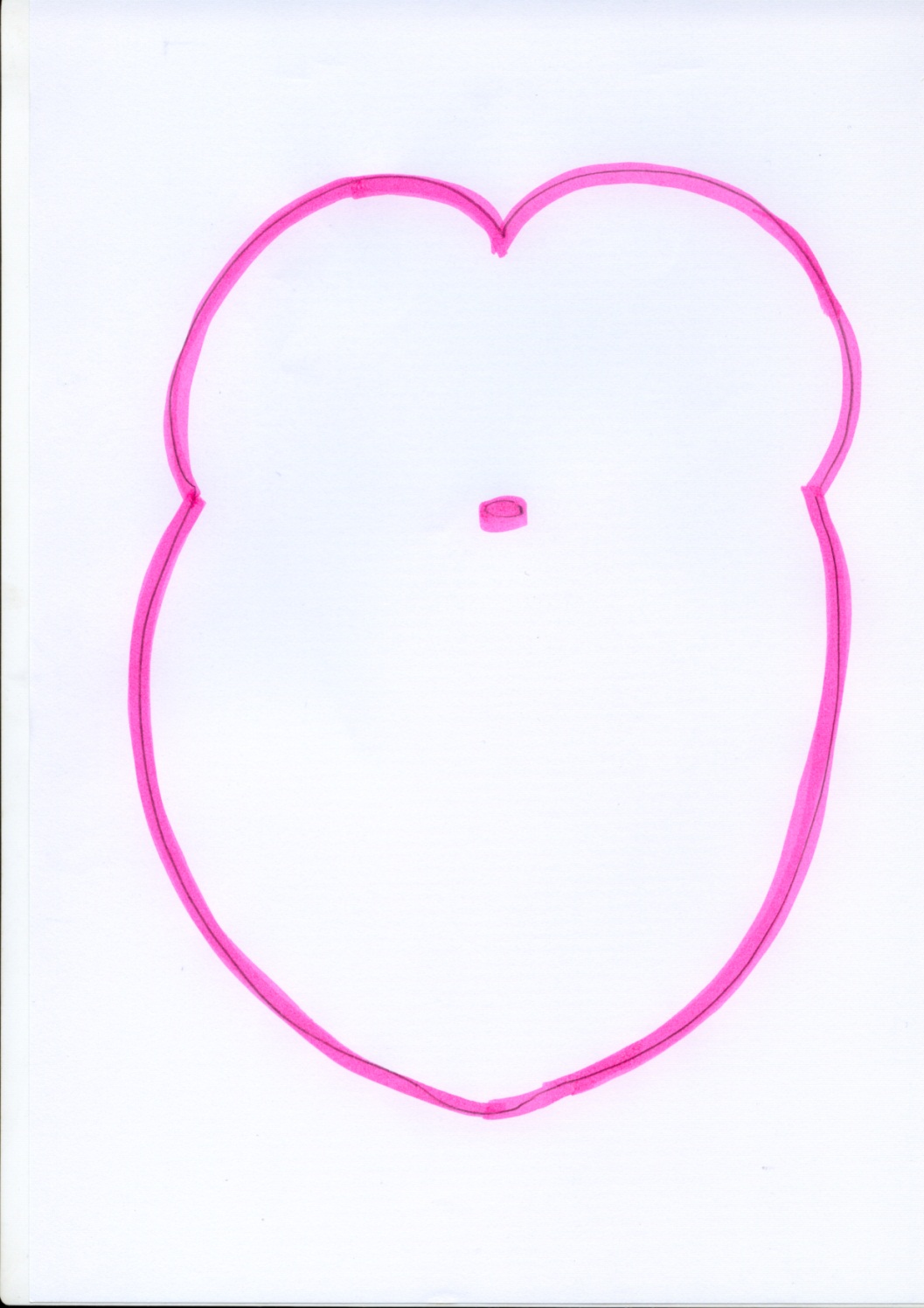 foramen primum
foramen primum
septum primum
septum primum
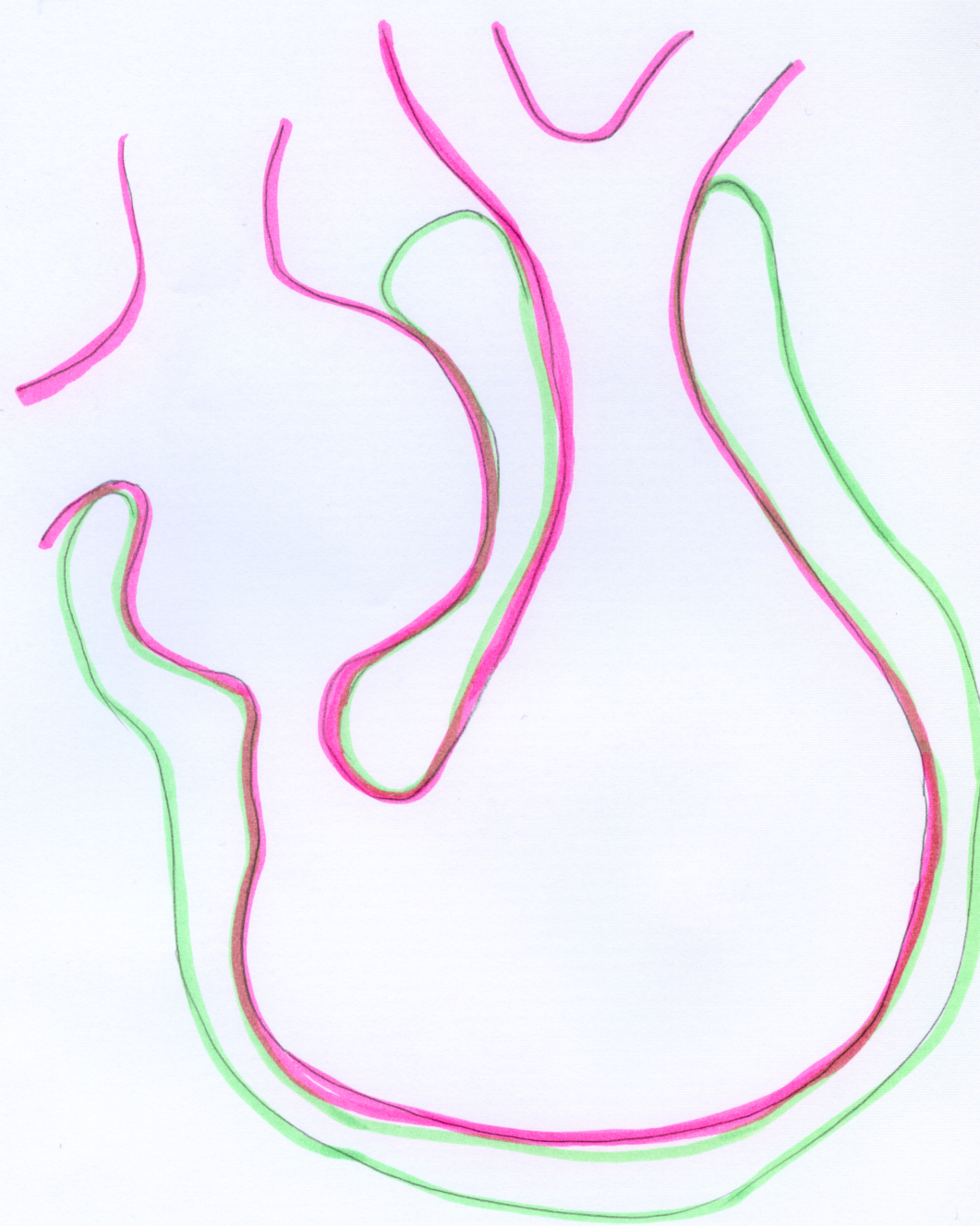 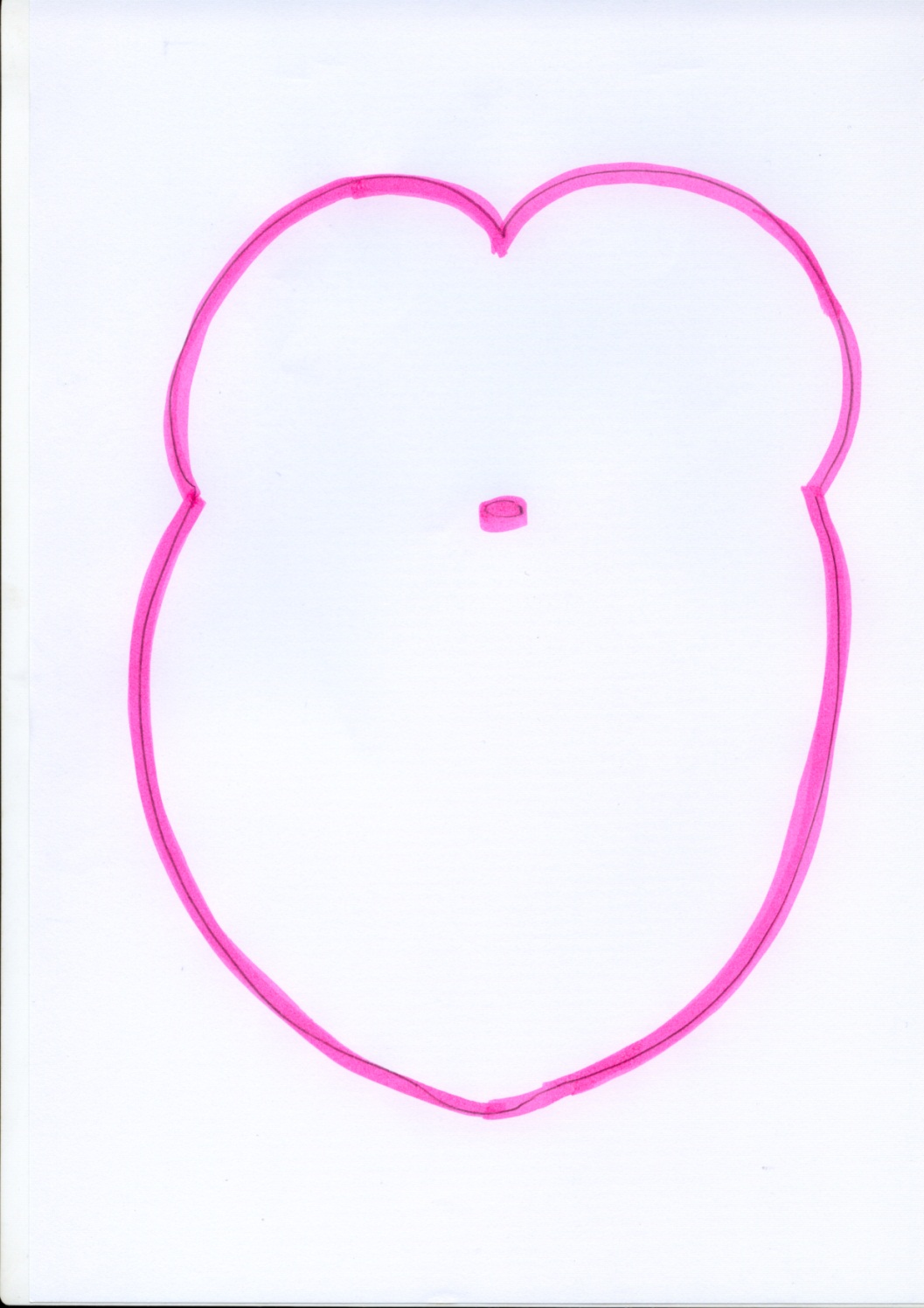 foramen secundum
foramen secundum
foramen primum
foramen primum
septum primum
septum primum
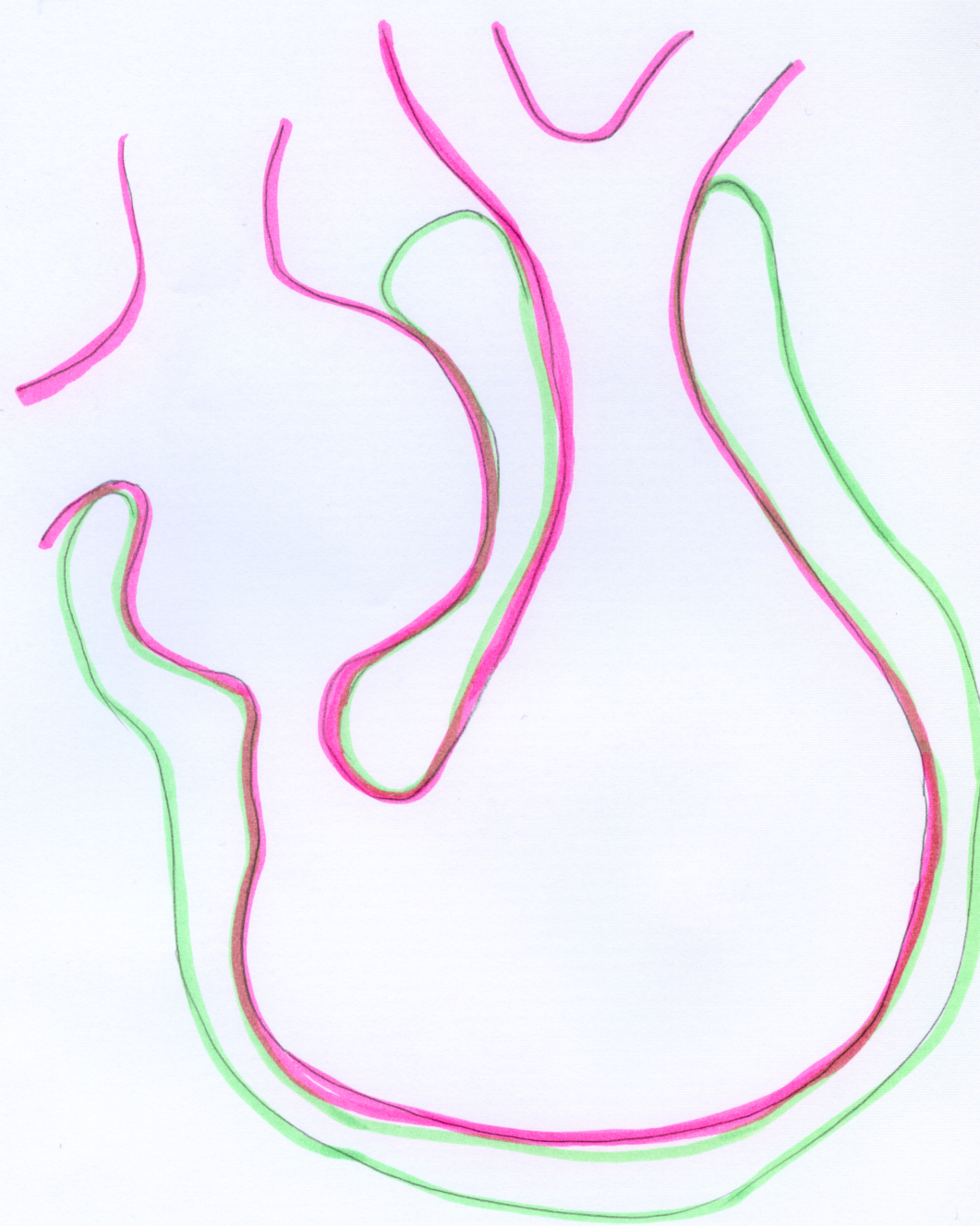 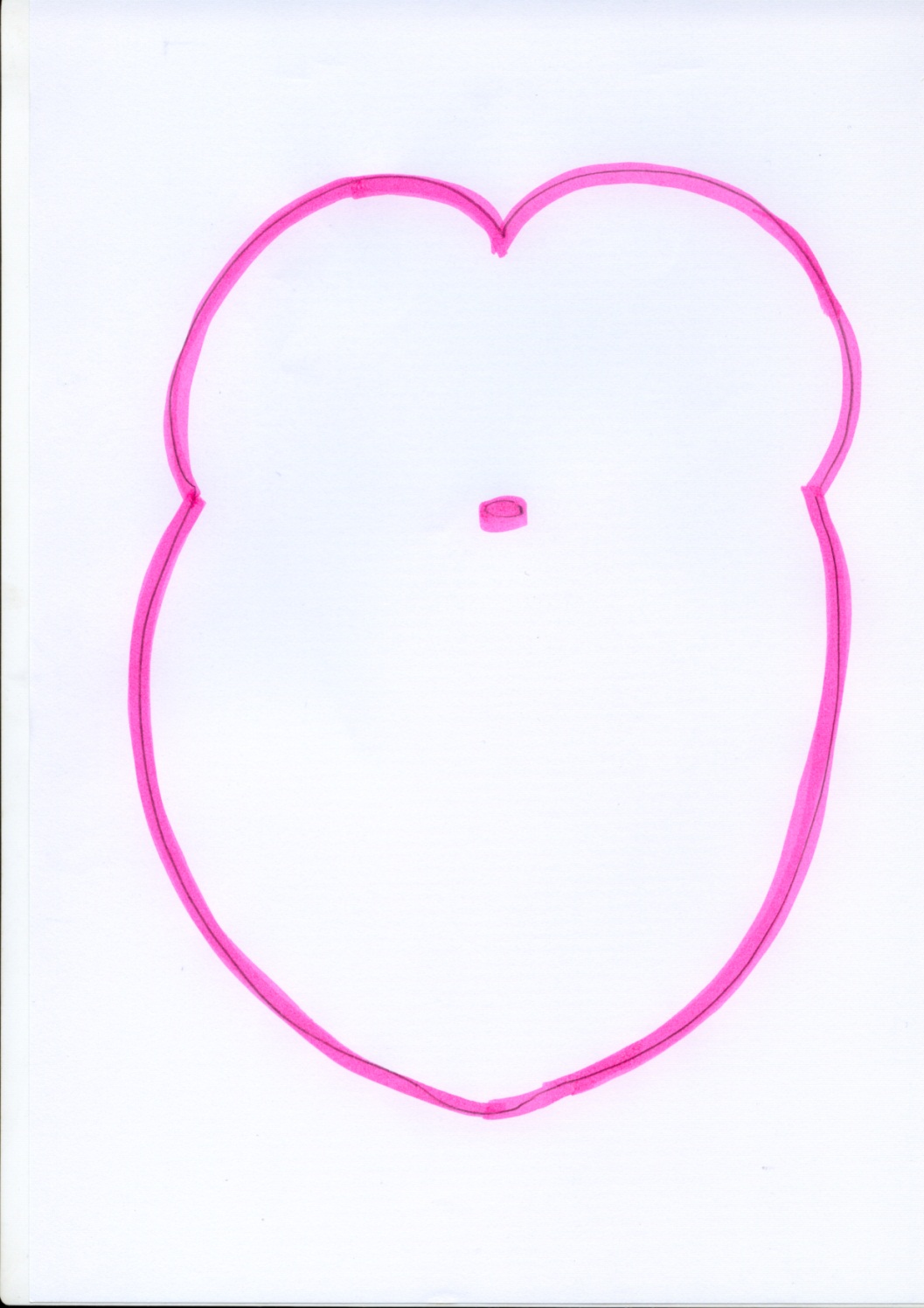 foramen secundum
foramen secundum
foramen primum
foramen primum
septum primum
septum primum
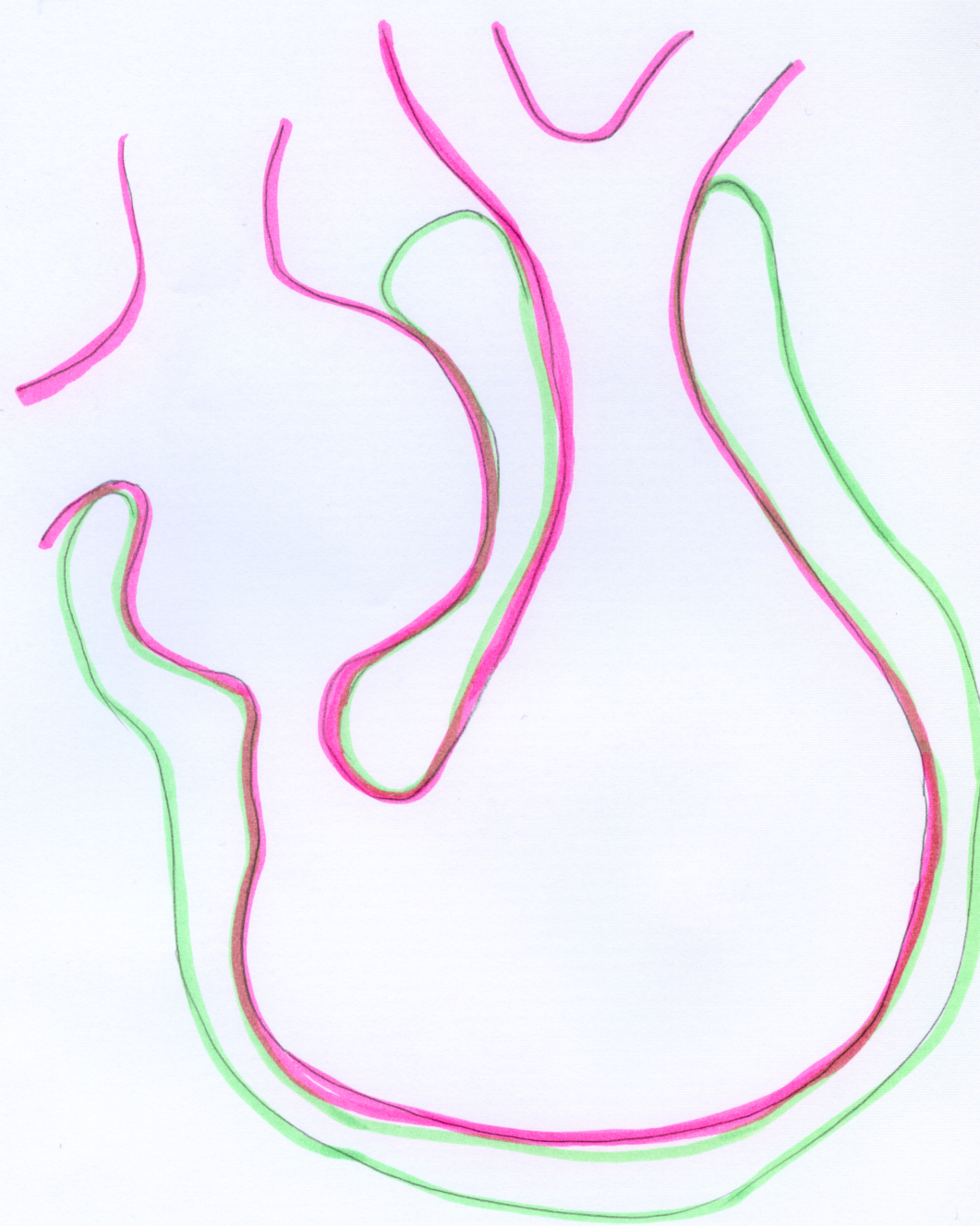 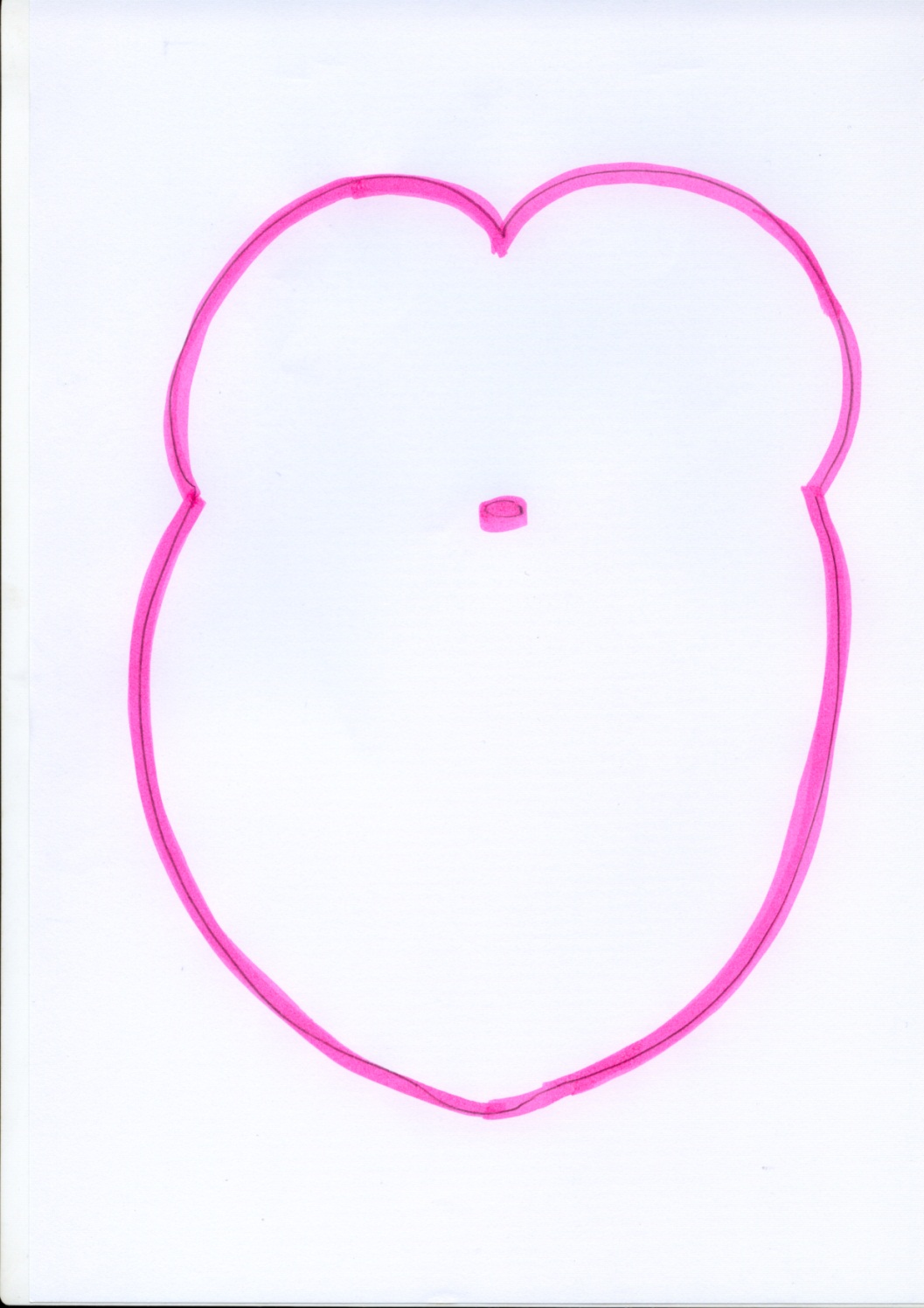 foramen secundum
foramen secundum
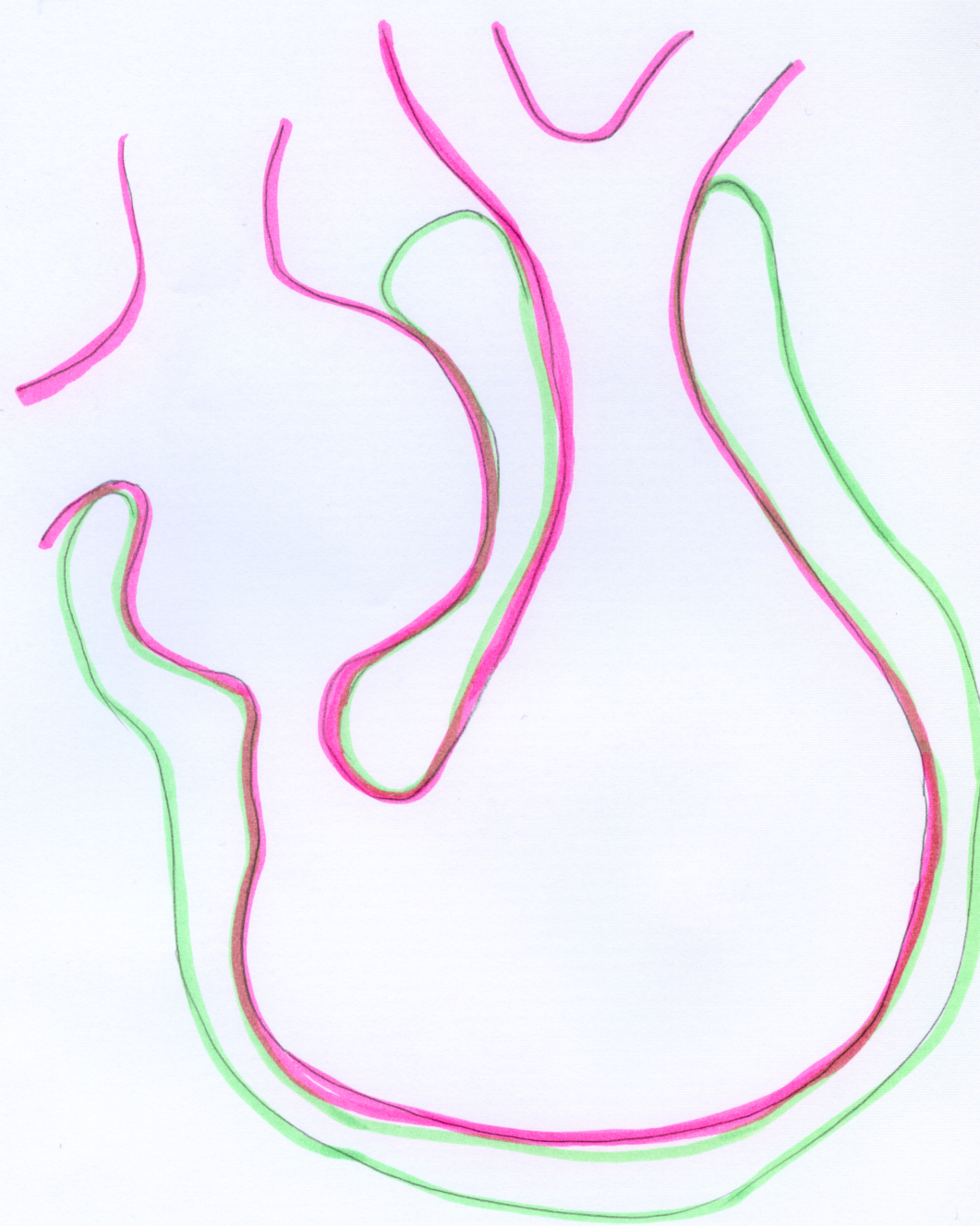 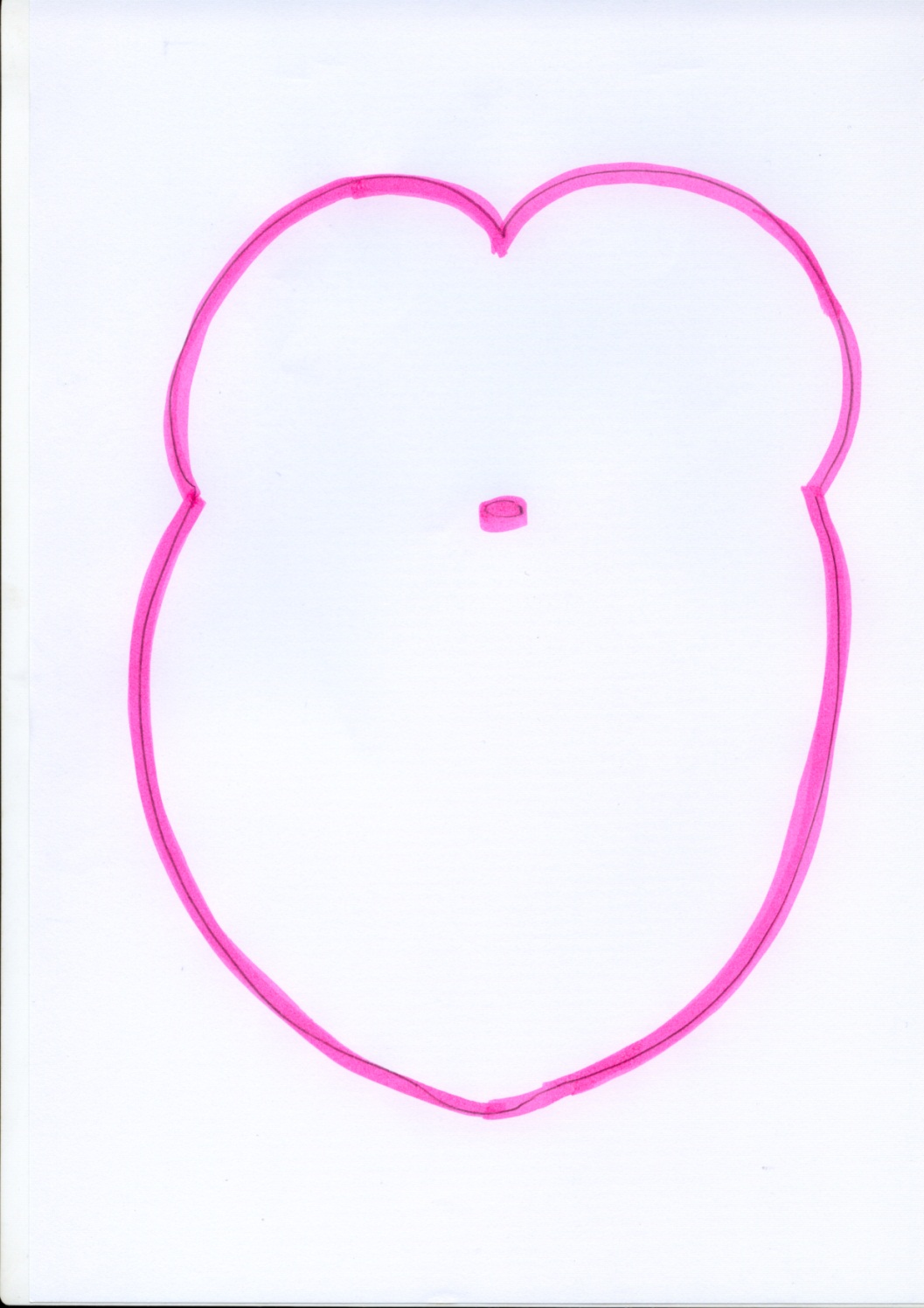 septum secundum
septum secundum
foramen secundum
foramen ovale
septum primum
foramen ovale
septum primum
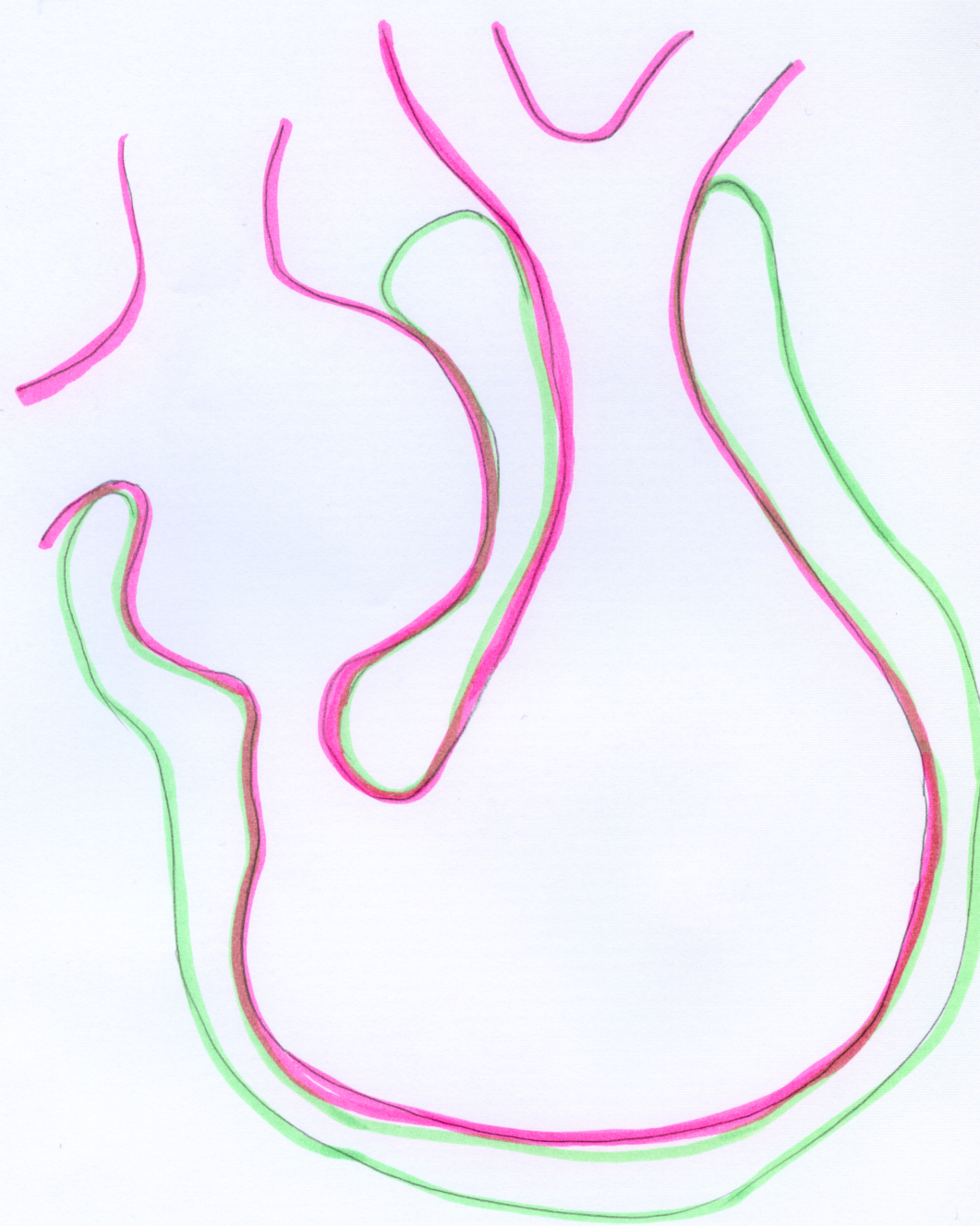 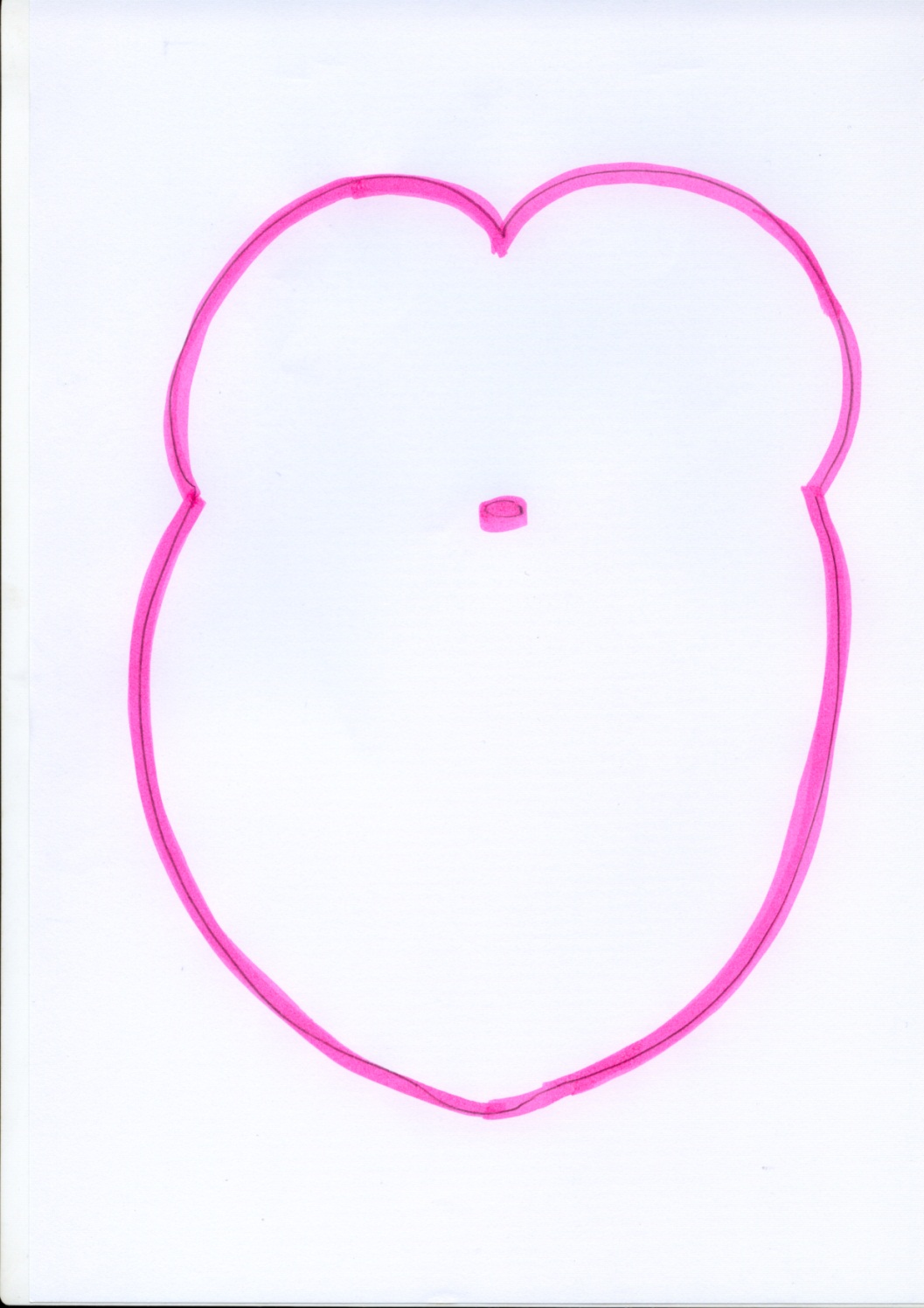 septum secundum
septum secundum
foramen secundum
foramen ovale
septum primum
foramen ovale
septum primum
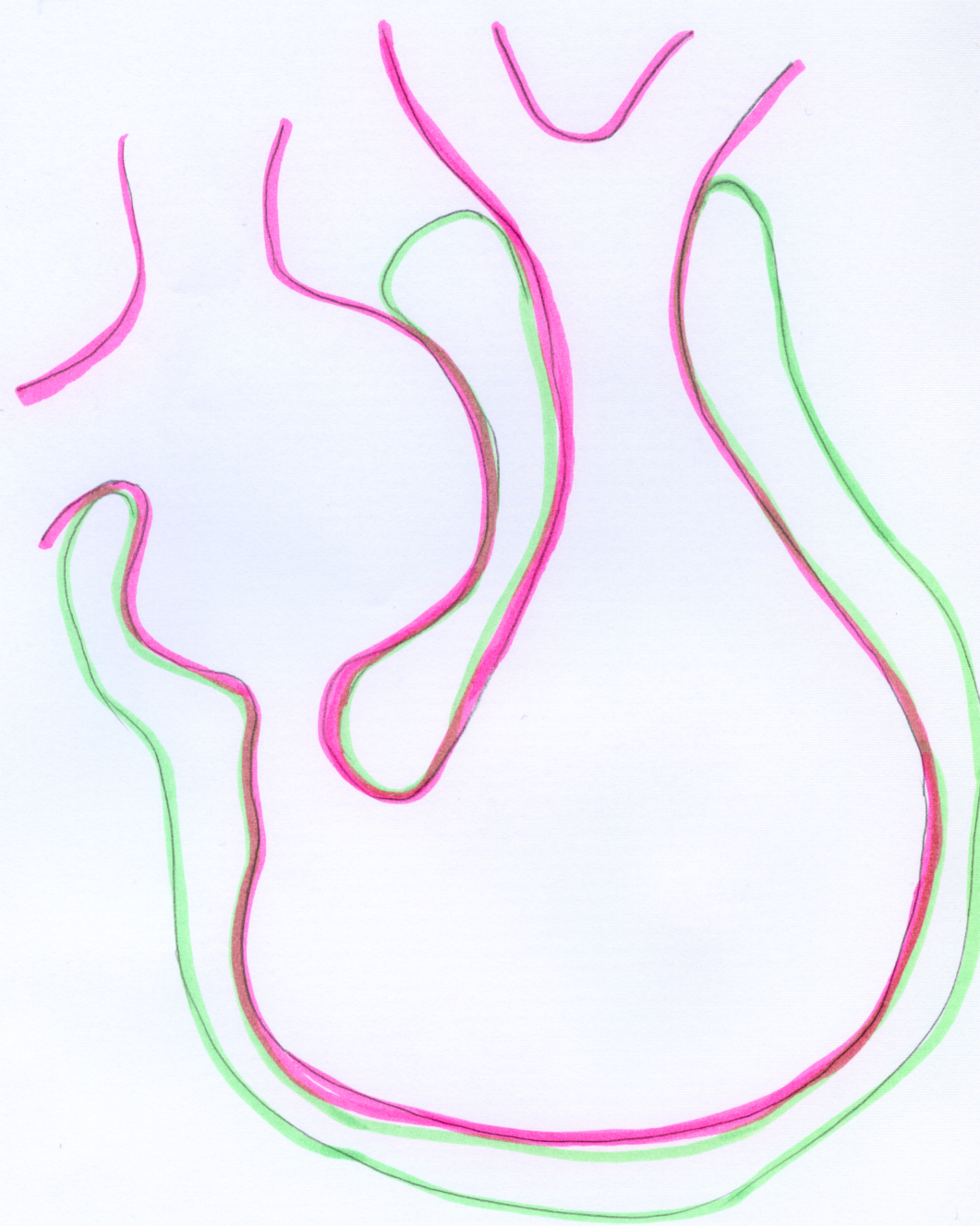 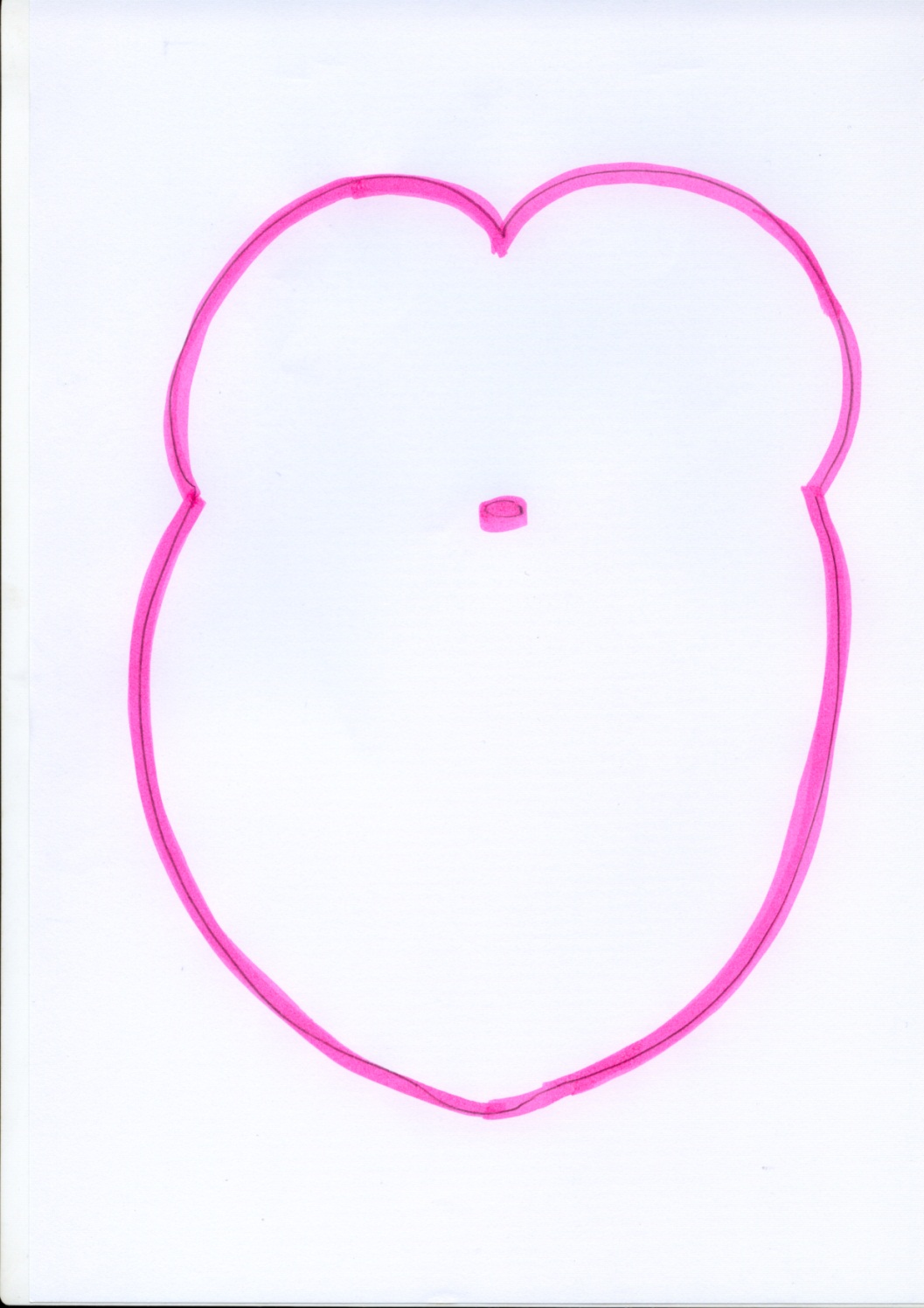 septum secundum
septum secundum
foramen secundum
septum primum
foramen ovale
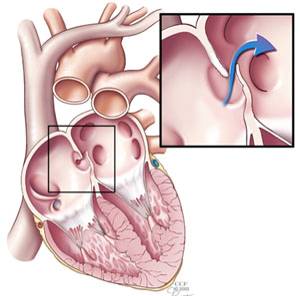 foramen ovale
septum primum
A közös pitvar kettéválasztása a septum primum sarlószerű növekedésével veszi kezdetét. A septum primum egyre szűkülő nyílását foramen primumnak nevezzük.
Mielőtt a foramen primum teljesen eltűnne hátul-felül a septum átszakadásával kialakul a foramen secundum.
A septum primum jobb oldalán egy új sövény kezd el növekedni: a septum secundum. Az általa szabadon hagyott nyílást foramen ovalénak nevezzük.
Végül a pitvarok kettéválasztása teljessé válik, bár mindkét septumon megmarad egy-egy, egymáshoz képest kissé elcsúszva elhelyezkedő nyílás: a foramen ovale és foramen secundum. Ezeknek a magzati keringésben lesz még szerepe.
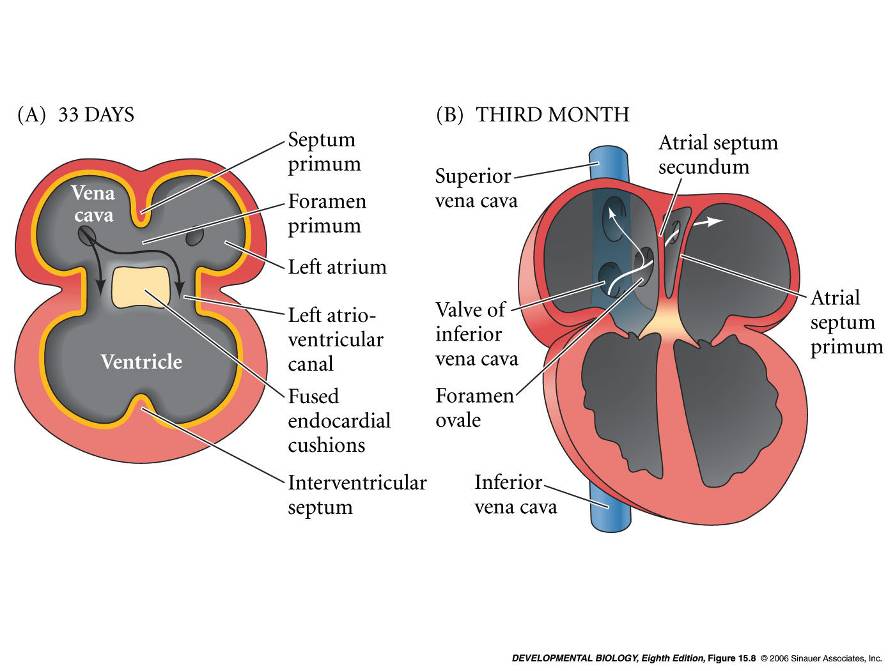 A két szívfél teljes elválasztása csak a születés után fejeződik be
[Speaker Notes: devbio8e-fig-15-08-0.jpg]
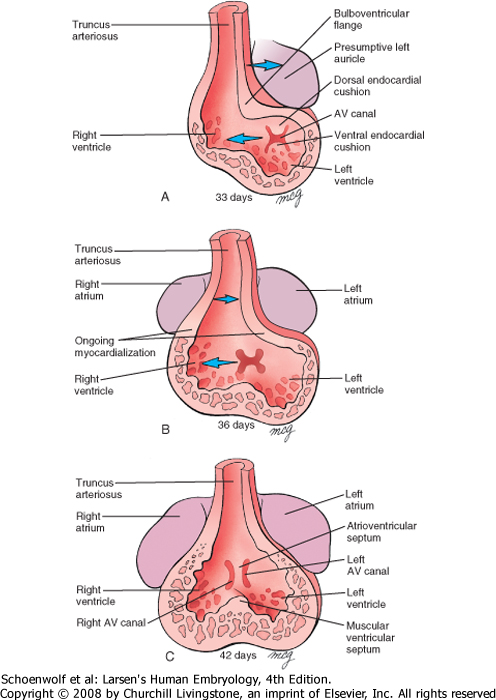 Az atrioventricularis szájadék elkülönülése: 
endocardiumpárnák
Pozíció: jobbra helyeződik
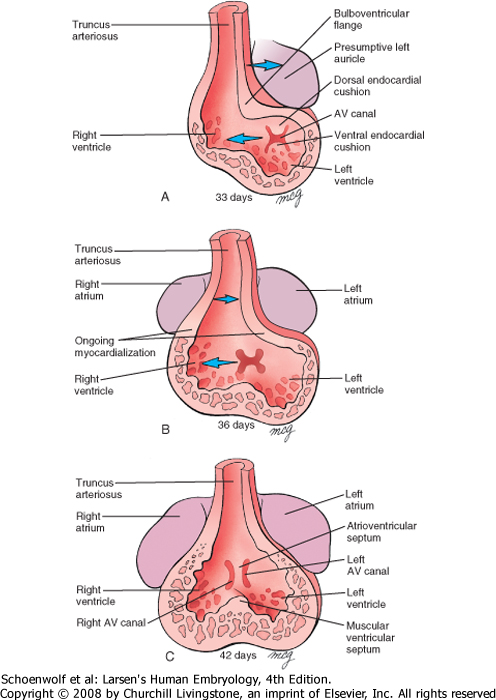 Pitvarok elkülönülése
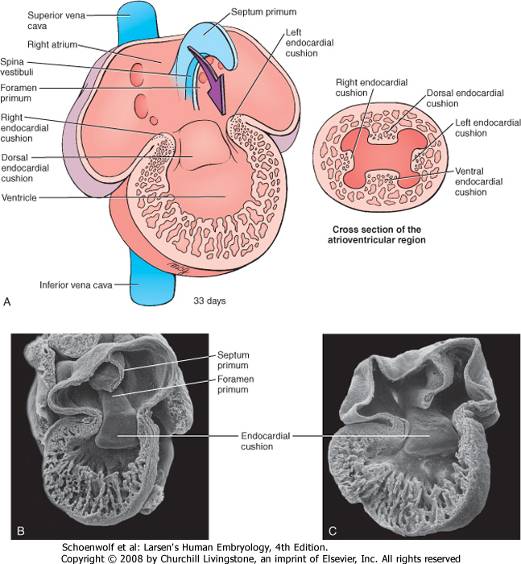 Septum primum: függönyszerűen leereszkedik – foramen primum, mely később eltűnik, amint a septum eléri az AV szájadékot 
Mielőtt ez megtörténne – foramen secundum (apoptosis)
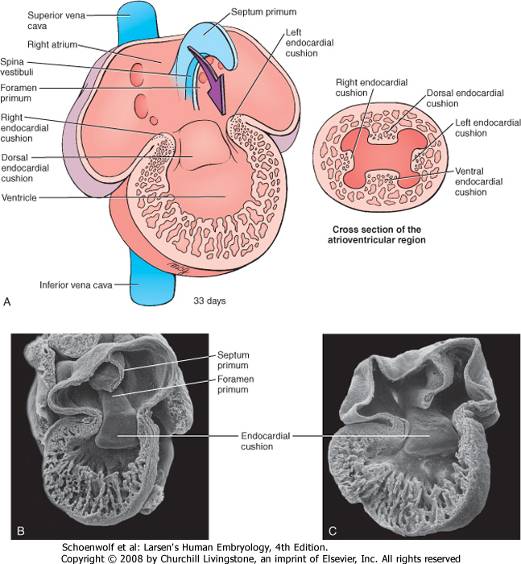 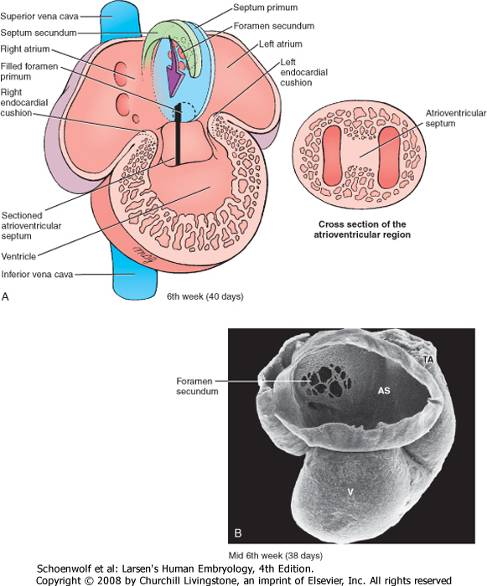 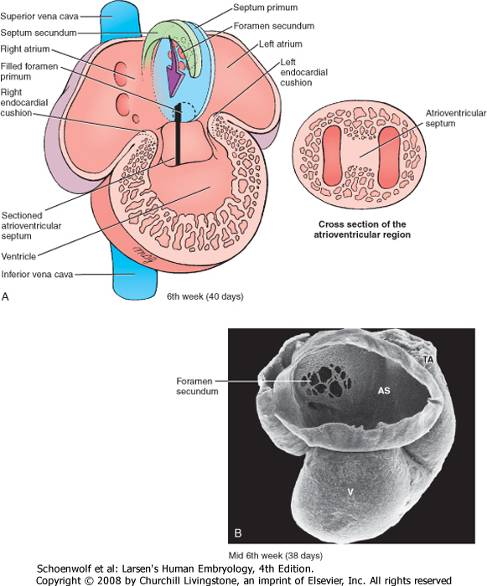 Septum secundum – sarló alak – foramen ovale
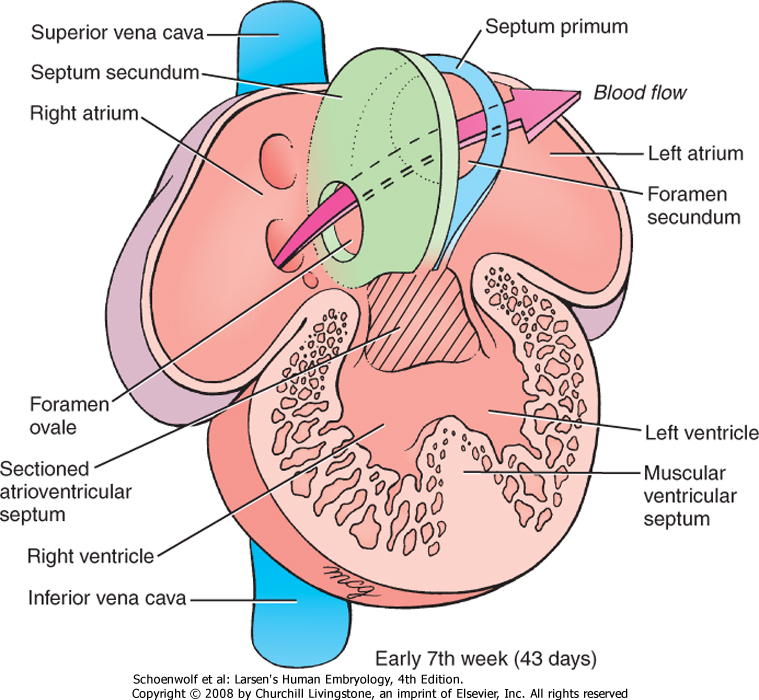 Két, egymást nem átfedő nyílás, szelepszerűen működő septum primum: a vér csak a bal-jobb irányban folyhat, a nyomásgrádiensnek megfelelően. A születés után, a bal pitvarban megnő a nyomás, a lemezek egymásnak feszülnek, összenőnek.
Pitvari septum defektus (ASD):



		nőkben gyakoribb

		több fajta

		foramen ovale apertum a leggyakoribb
		
		először bal-jobb shunt, majd a pulmonaris 		hypertensio kialakulásával jobb-bal áramlás 		(ez már irreverzibilis károsodás)
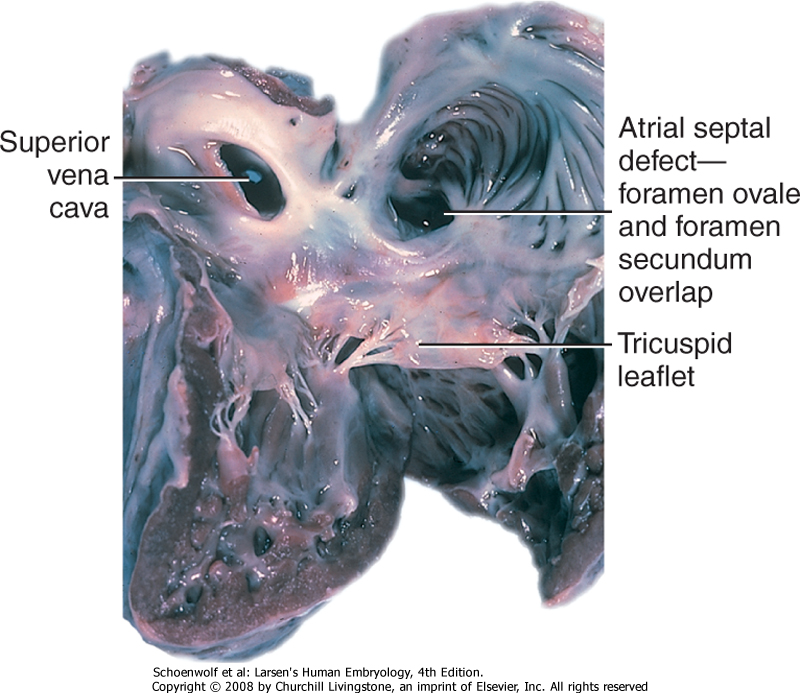 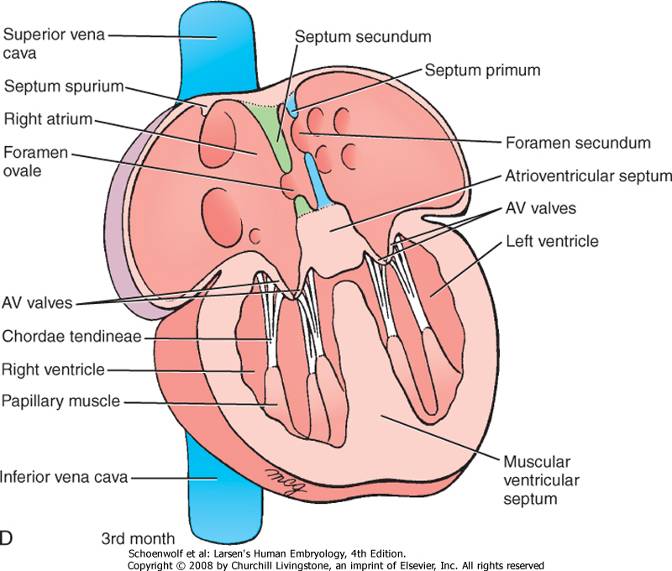 Septum 
interventriculare
A septum interventriculare két részből fejlődik – az izmos része egy alulról növekvő izomsövény, amely az AV szájadékot sohasem éri el
A felső, pars membranaceat a truncus arteriosust elválasztó sövény képezi, amely lefelé nőve fuzionál a pars muscularissal.
Kamrai septum defektus (VSD):

	férfiakban gyakoribb

	több forma


	Pars membranacea defektusa – gyakoribb
	Pars muscularis defektusa
	A septum teljes hiánya

Következmény: mint ASD
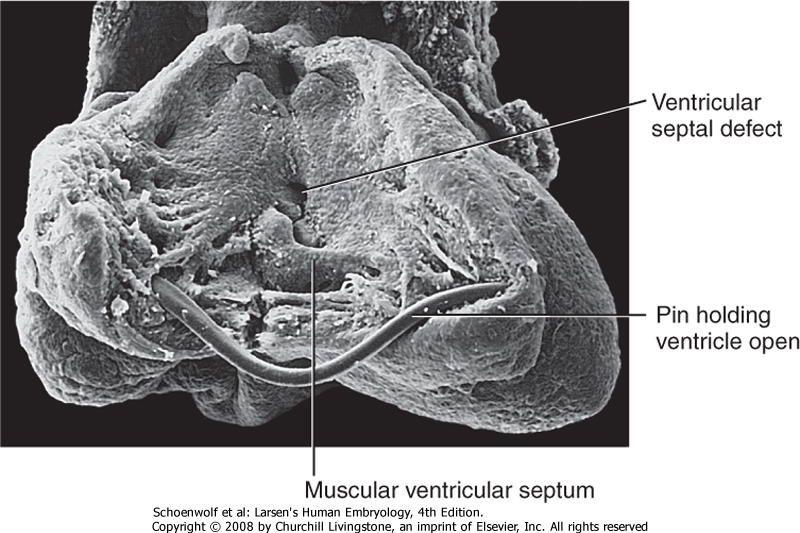 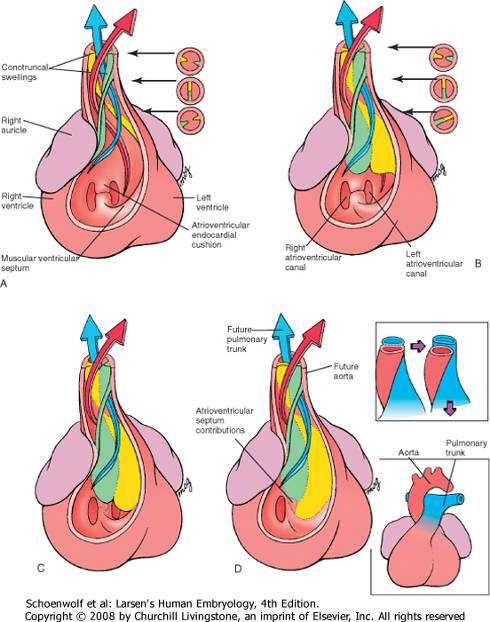 Septum aorticopulmonale
Két oldalról induló endocardialis kinövés, a középvonalban összenőnek (intimaléc – septum aorticopulmonale).
Spirális irányban csavarodik, valószínűleg a véráram ilyen irányultsága miatt.
Ha a spirál túl sokat (v. keveset) fordul: a nagyerek rossz kamrából eredhetnek (teljes transpositio).
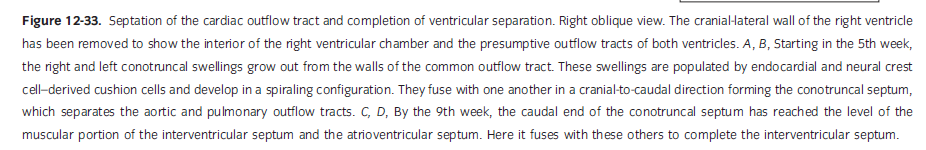 Semilunaris billentyűk kialakulása
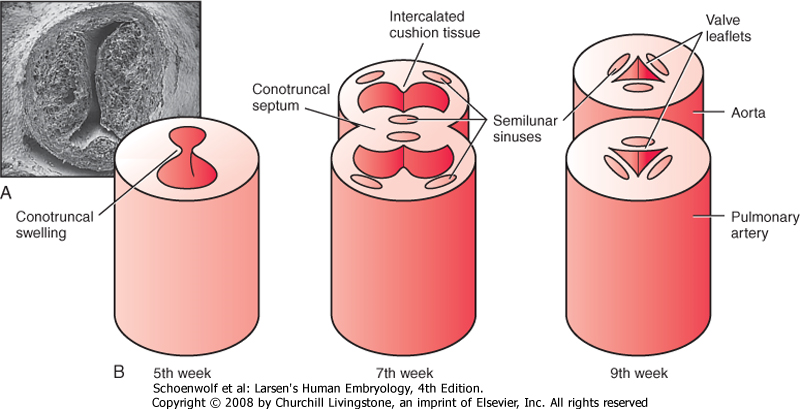 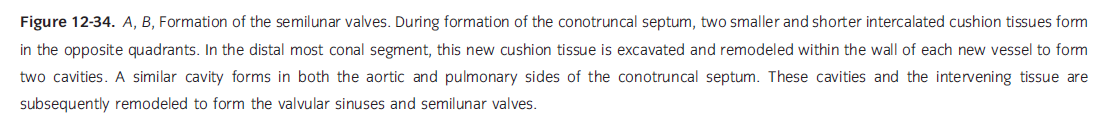 A semilunaris billentyűk fejlődése – tükörszimmetrikus elrendezés, a dúclécből eredő sejtek sorsa
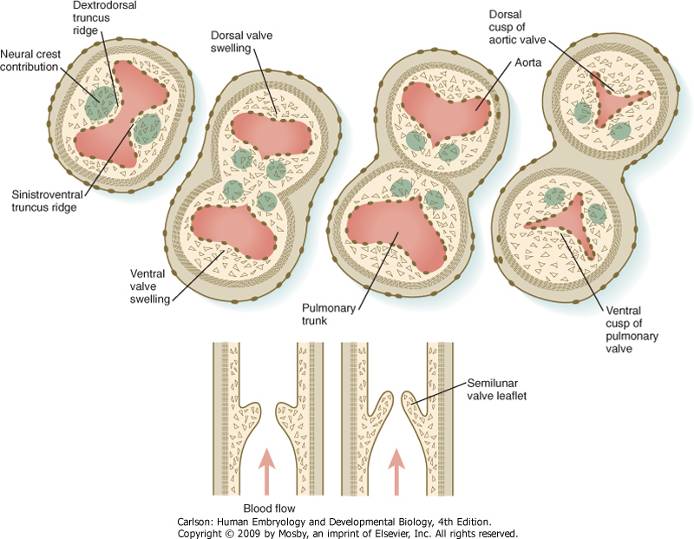 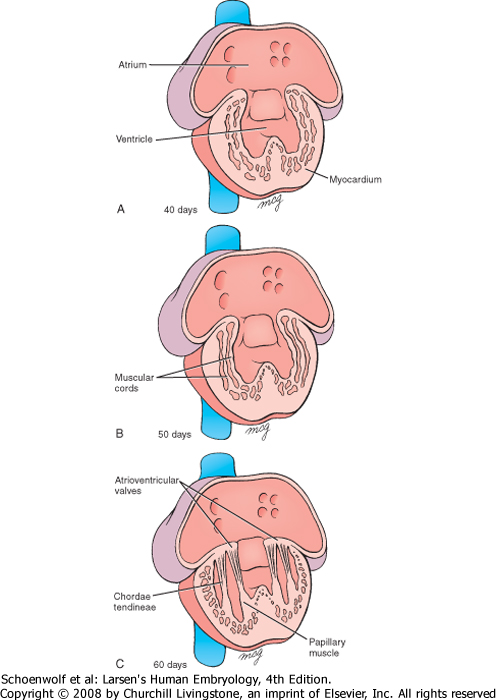 Az AV billentyűk fejlődése
Az AV szájadék körüli intimburjánzásból fejlődnek.
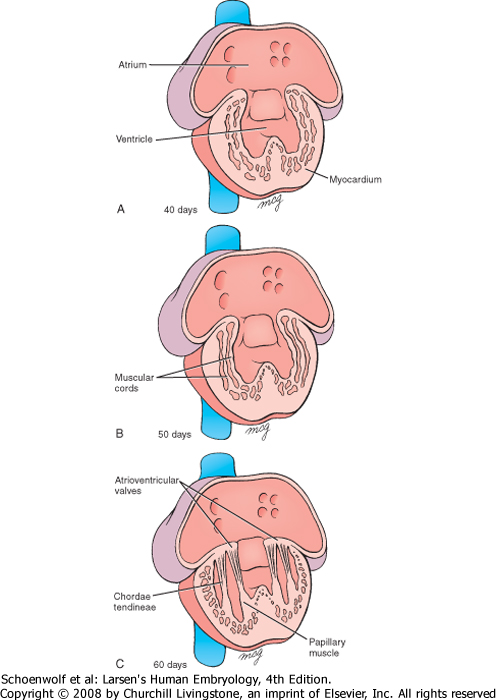 Kifejlett billentyű rendszer felülnézetben
truncus pulm.
aorta
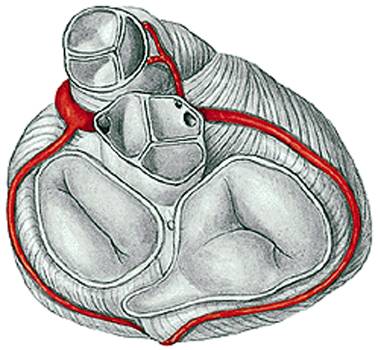 Vitorlás,
Atrioventriculáris billentyűk
Semilunaris billentyűk
 
Aorta
truncus pulmonalis
bal
jobb
Valvula venosa dextra et sinistra:
Eredetileg két billentyű a sinus venosus és a tulajdonképpeni jobb pitvar közötti átmenetnél. A bal oldali később a pitvari septumba olvad bele. A jobb billentyű septum spurium felé eső része a crista terminalissal egyesül, másik része az Eustach-, ill. a Thebesius-billentyűt adja.

AV billentyűk:
Az AV szájadék körüli intimburjánzásból fejlődnek.

Semilunaris billentyűk:
A valvula semilunaris dextra et sinistra aortae et trunci pulmonalis a spiralis septumot is képező elsődleges intimaléc származékai, a valvula semilunaris anterior trunci pulmonalis et posterior aortae az ún. secunder intimalécekből származik.
Fallot tetralogia – pulmonalis stenosis és a következményei
A conotruncalis régió rendellenessége
Septum előrehelyeződik
Conus lumene egyenlőtlenül oszlik meg
pulmonalis szűkület
kamrákat elválasztó sövény tökéletlen fejlődése
„lovagló” aorta
megnagyobbodott jobb kamra
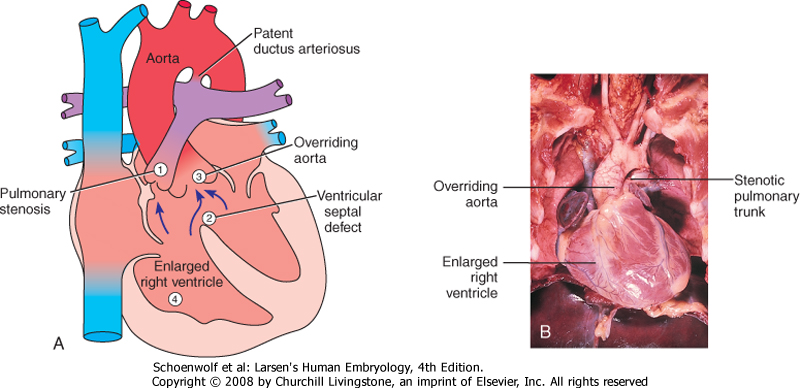 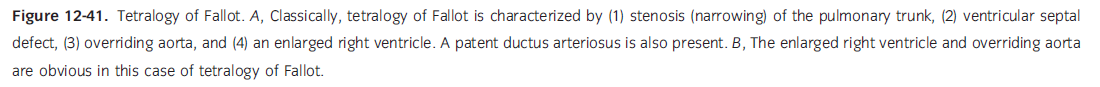 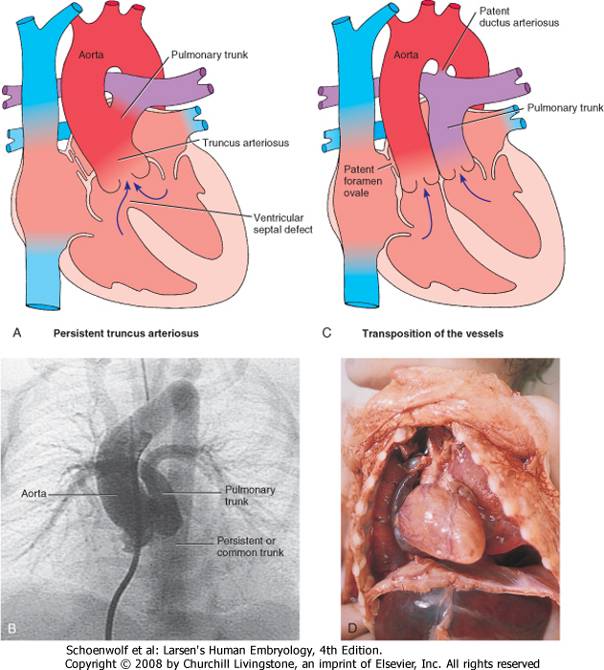 Persistens truncus arteriosus 

és 

Ér transzpozíció
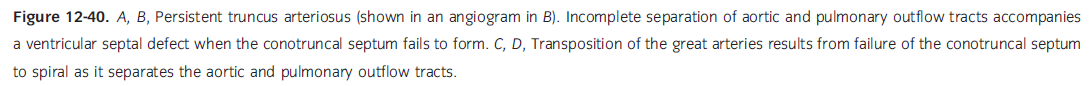 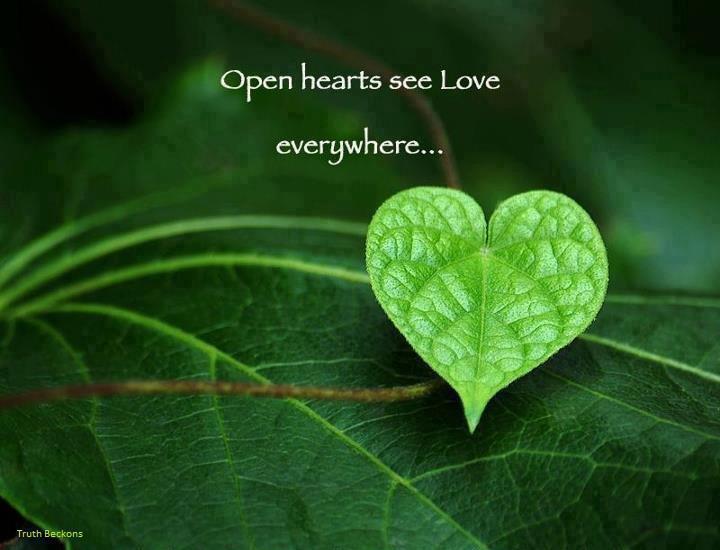 Köszönöm a figyelmet!
És csak röviden a magzati keringés lényege:
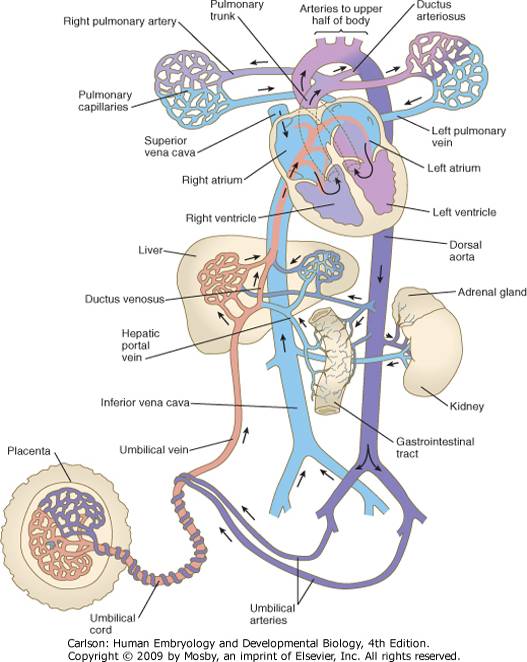 Magzati keringés
Minimális véráramlás a magzati tüdőn keresztül: az a. pulmonalis vérének nagy része a ductus arteriosuson keresztül visszajut az aortába.
A gázcserét a placenta végzi. Az oxygénben dús vér a vena cava inferioron keresztül éri el a jobb pitvart, a vért a valvula venae cavae inferioris a foramen ovalan keresztül nagyrészt a bal pitvar felé tereli.
A v. umbilicalis vérének nagy része a ductus venosuson keresztül elkerüli a májat.
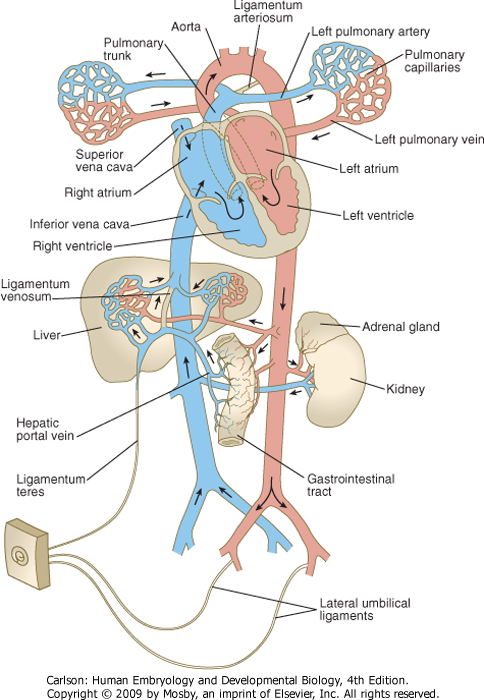 A tüdők megtelnek levegővel – az áramlási elelnállás csökken – növekvő véráramlás
A bal pitvari nyomás gyorsan emelkedik – a pitvarok elválasztása befejeződik 
Az aa. és v. umbilicalis záródik
Magas oxigén telítettség – ductus arteriosus záródik
[Speaker Notes: devbio8e-fig-15-11-1.jpg]
Felhasznált irodalom
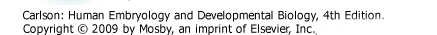 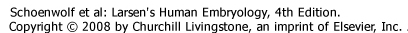 T.W. Sadler: Langmann’s Medical Embryology, 7th edition, 1995, Baltimore, Maryland, USA
Thomas W. Sandler: Medizinische Embryologie, 11 . Auflage, Thieme Verlag 

Rohen, Lütjen-Drecoll: Funktionelle Embryologie  3. Auflage , Schattauer Verlag 

http://php.med.unsw.edu.au/embryology/index.php?title=Main_Page

https://syllabus.med.unc.edu/courseware/embryo_images/unit-cardev/cardev_htms/cardevtoc.htm
Törő Imre, Csaba György: Az ember normális és patológiás fejlődése, 1964 

Dr. Szabó Arnold és Dr. Lukáts Ákos előadásai